Keeping the Flock Fed and Connected
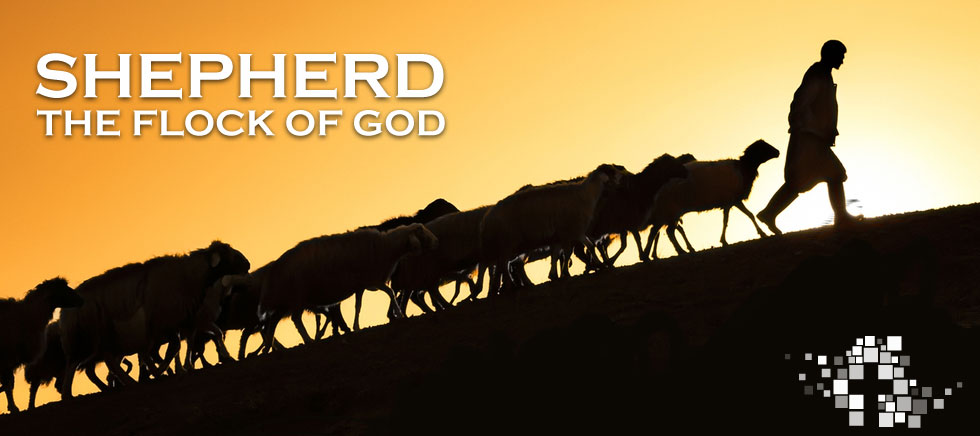 Gary Charles Patterson, M. Div., Th. M., D.D., PCC
cldnnetwork@gmail.com  -  (210) 710-0998
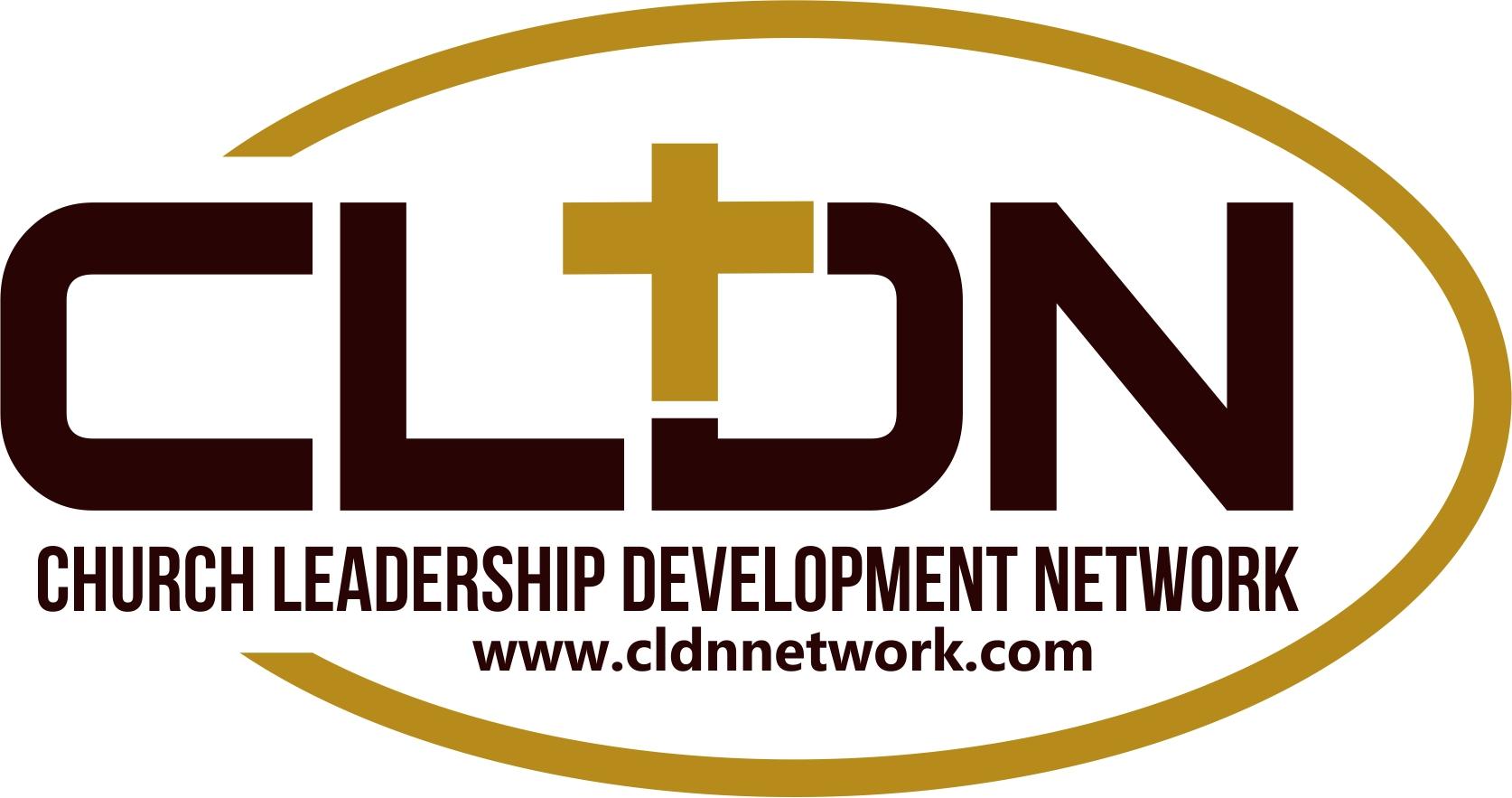 Keeping the Flock Fed and Connected
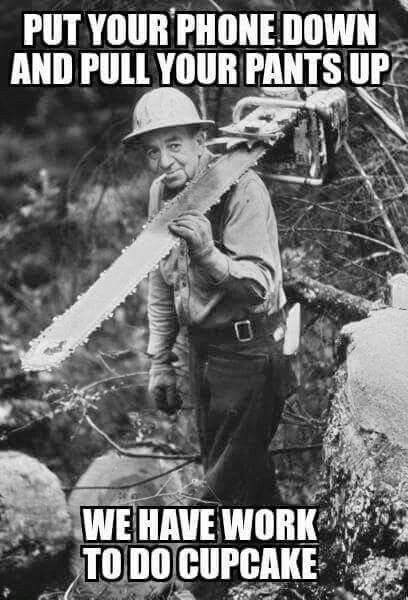 Running pulling our britches up
Shining a light through the fog
Further evidence of a VUCA world 
We are being organically disrupted
Churches that are hurting could die
Things will not be the same Post-Corona
Forced into the future 
	Fred Flintstone meets George Jetson 
But the gates of hades shall not prevail
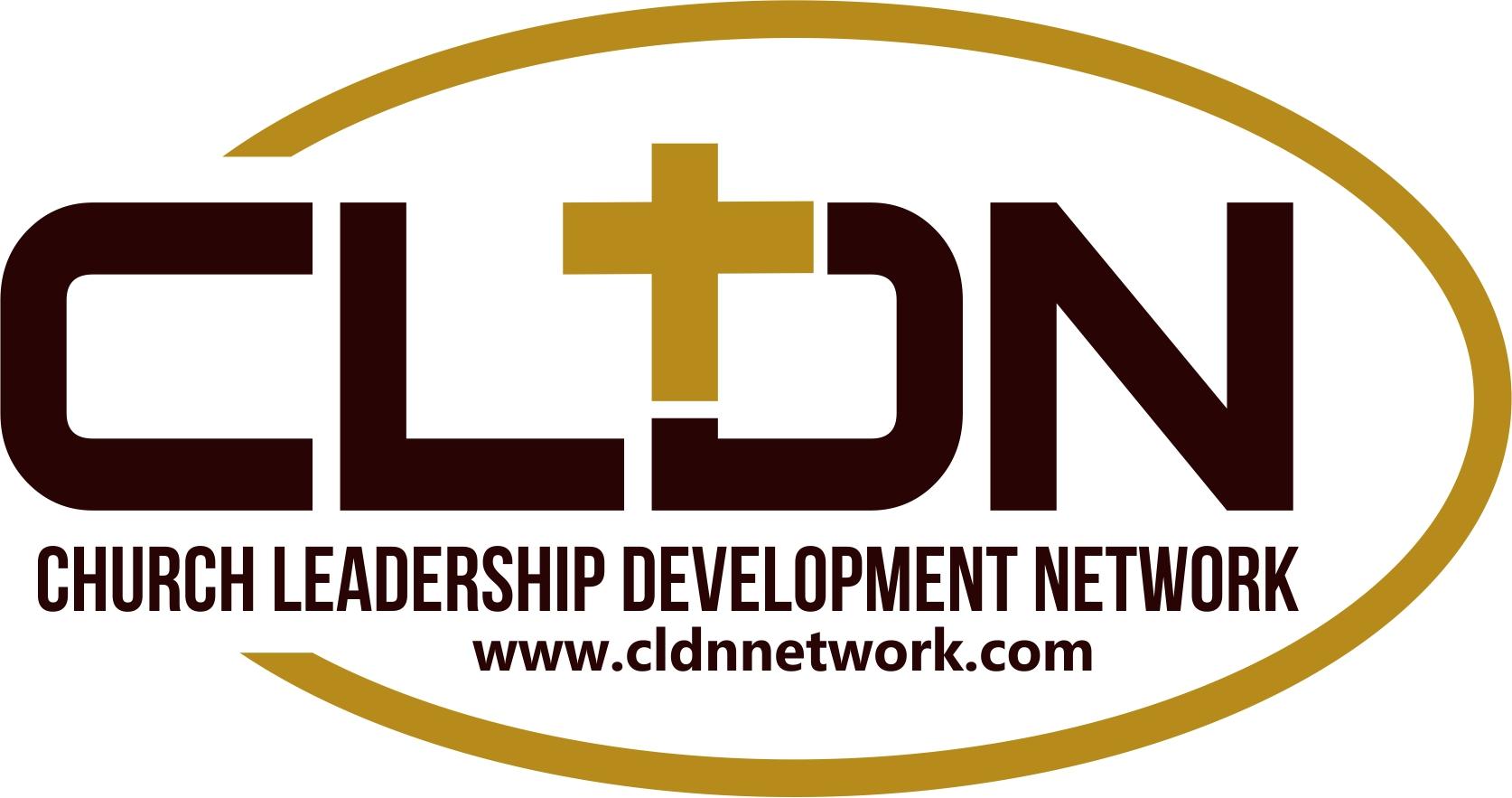 Keeping the Flock Fed and Connected
The Need of the Hour
	We must do like the Williams Brothers song says…
	 	“Shake it off and pack it under”
By
Finding a way to keep the flock together 
To feed the flock
To encourage the flock 
To communicate with the flock
To facilitate the ministry of the flock
To allow to flock to participate in Kingdom Building
To stimulate the fellowship of the flock
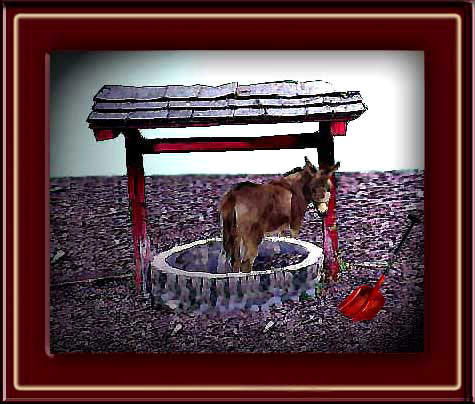 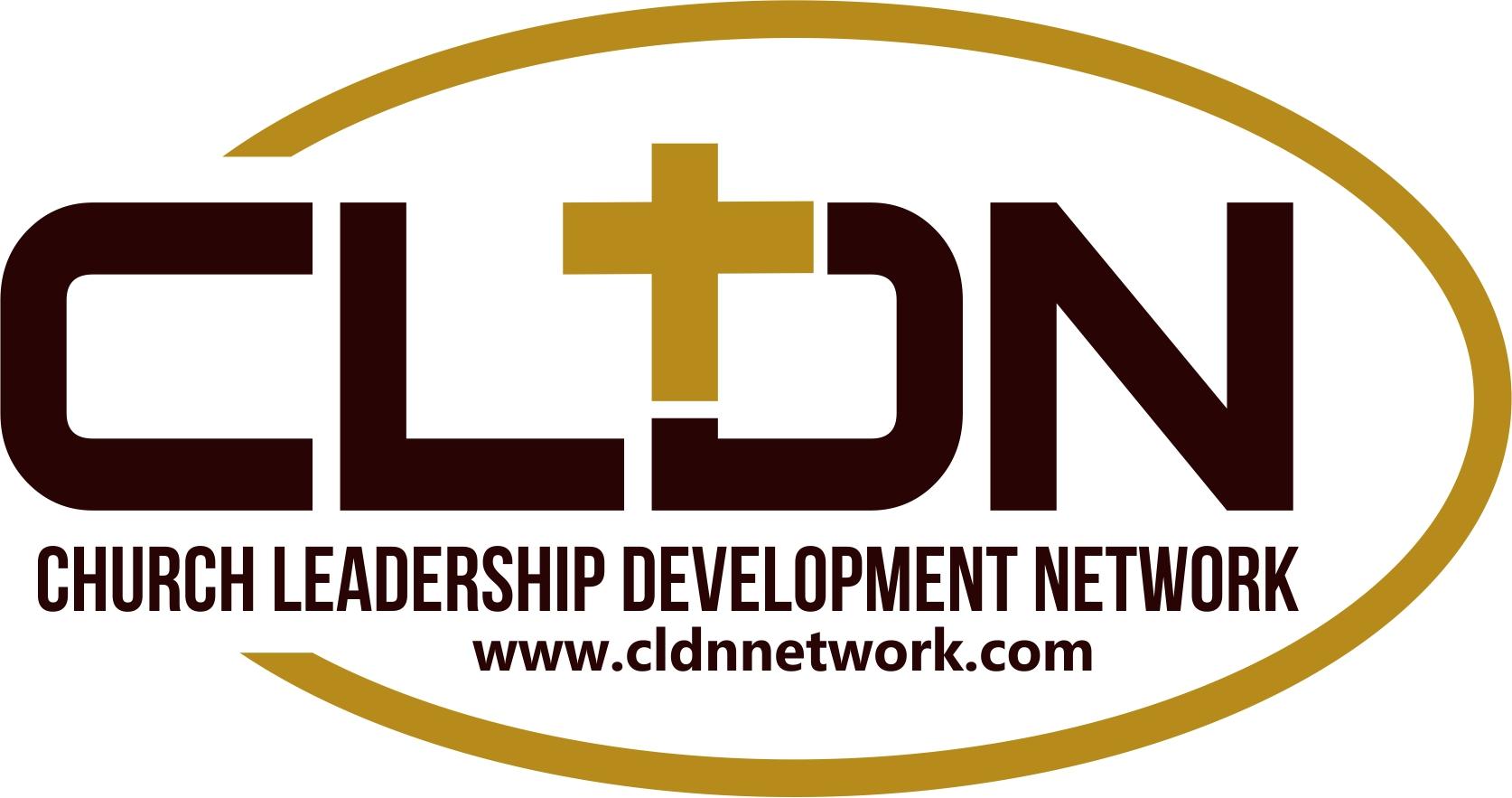 Keeping the Flock Fed and Connected
Ways to do that
Live Streaming (Facebook)
Recordings
Tele/smart phone ☎️ 📱 

Pros and Cons
Live vs Recorded
Availability
Ability
Cost
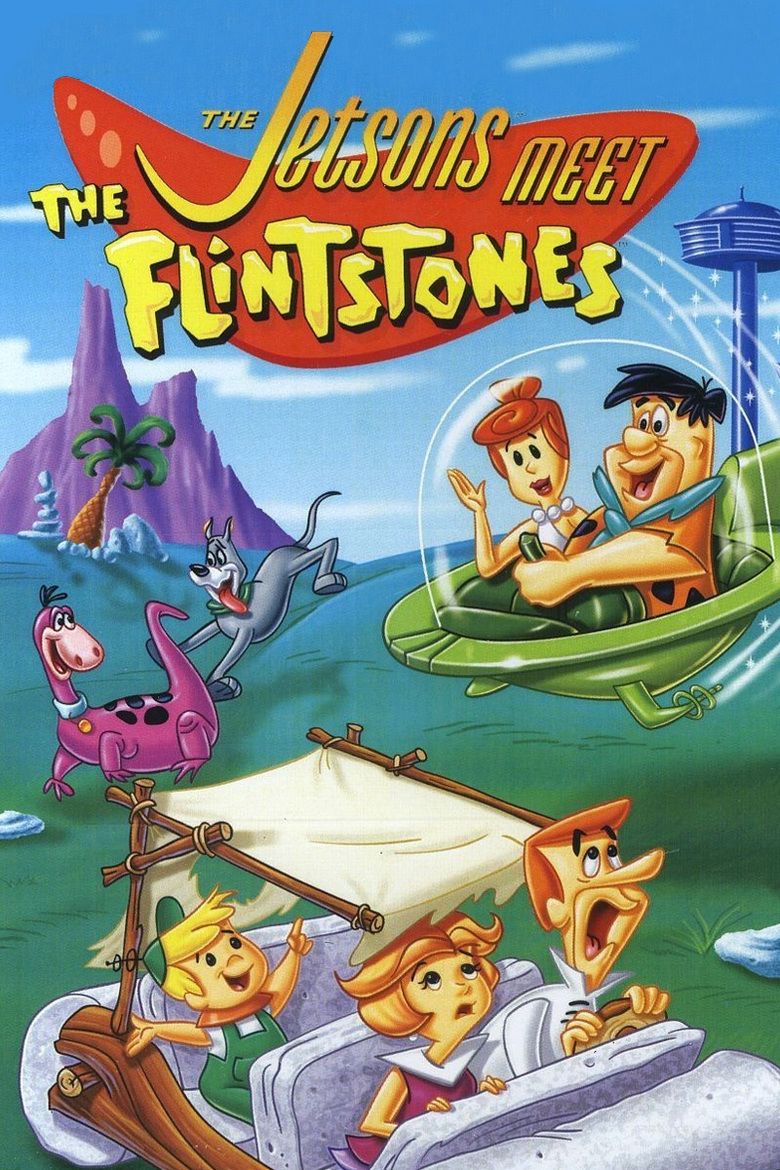 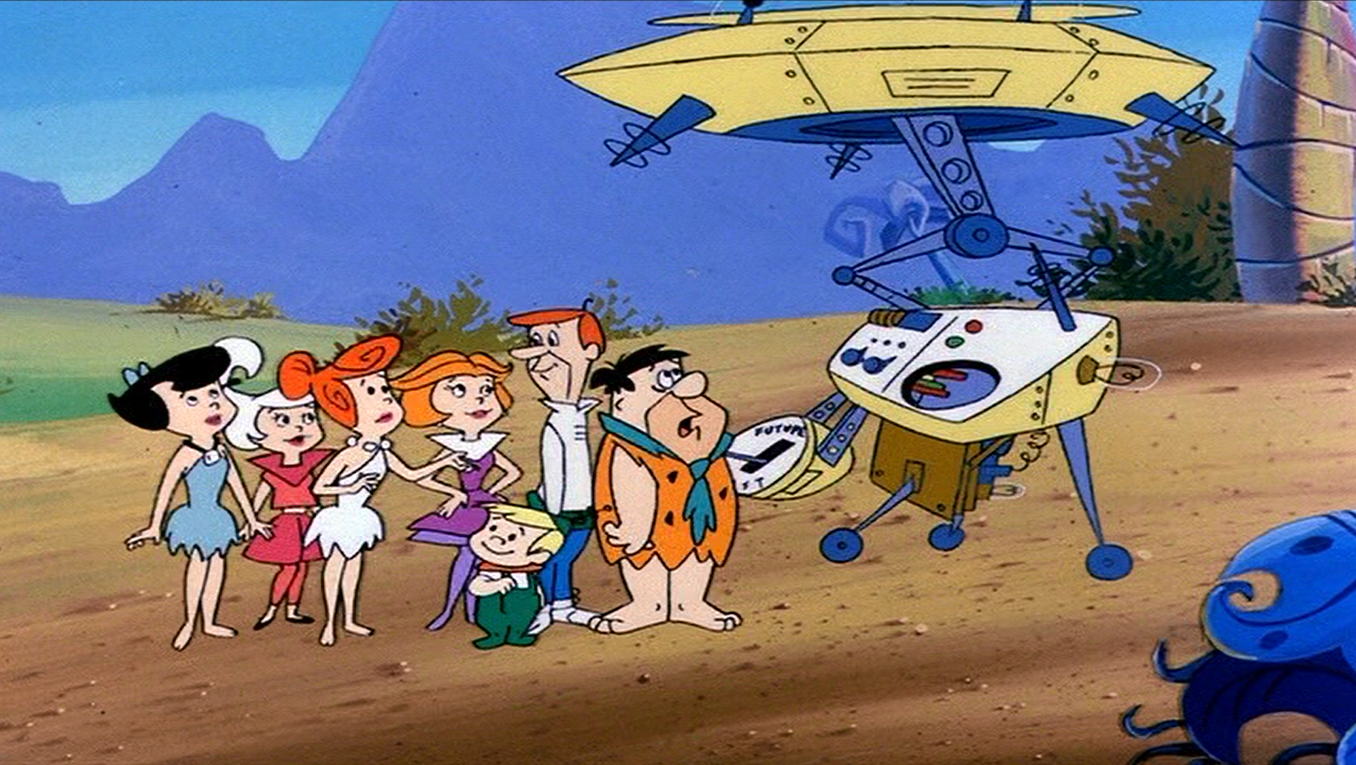 “Welcome to the Future and you are here – Baptism by Corona…”
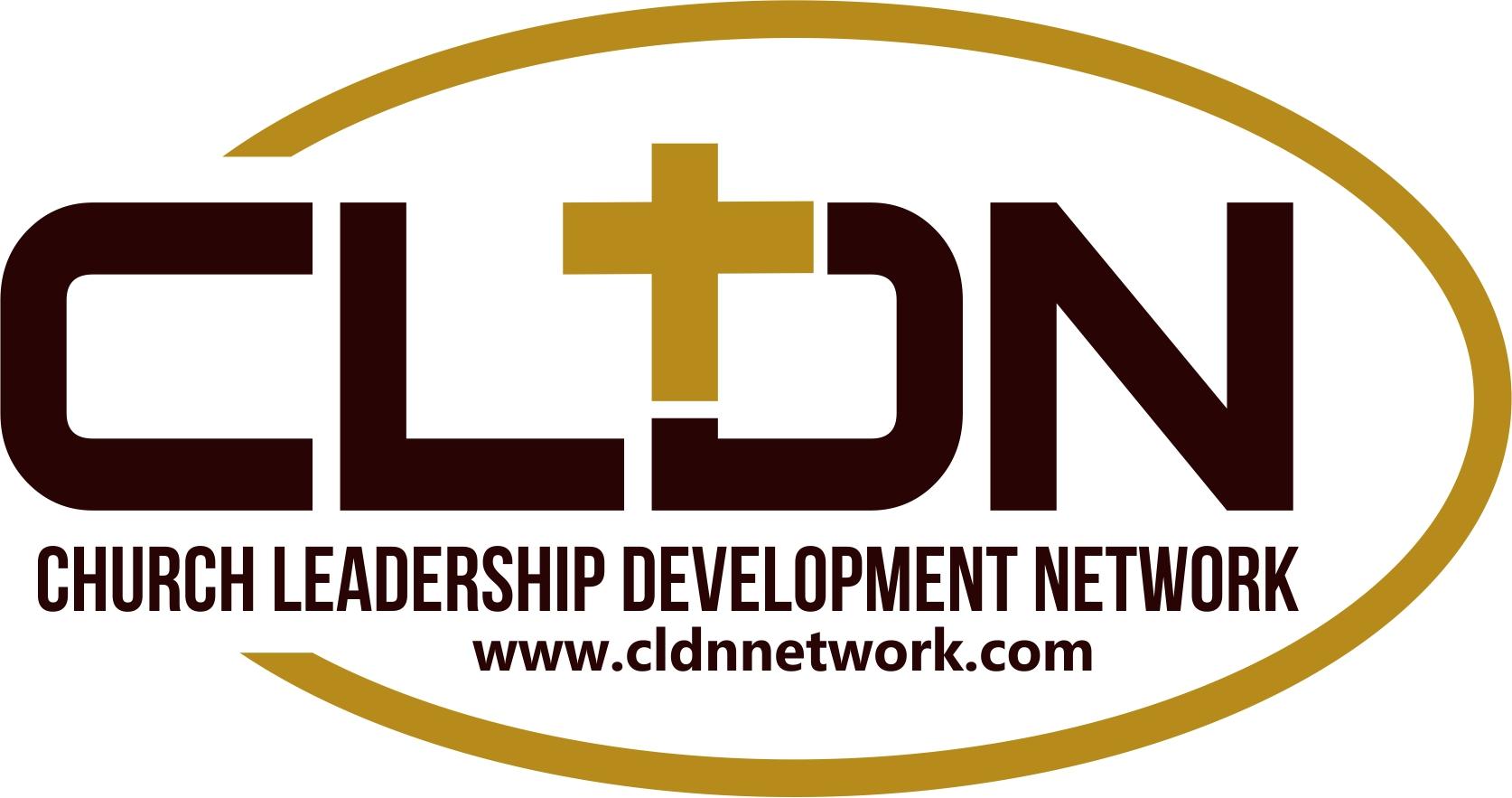 Keeping the Flock Fed and Connected
Technological Platforms 
Facebook 
Free Conference Pro
Adobe Connect 
Go to Meeting
Skype
Zoom
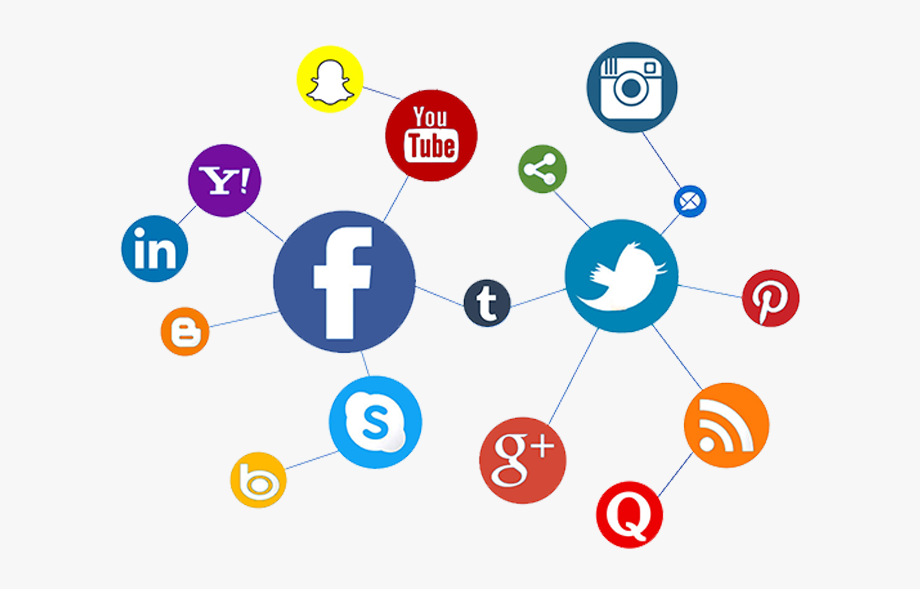 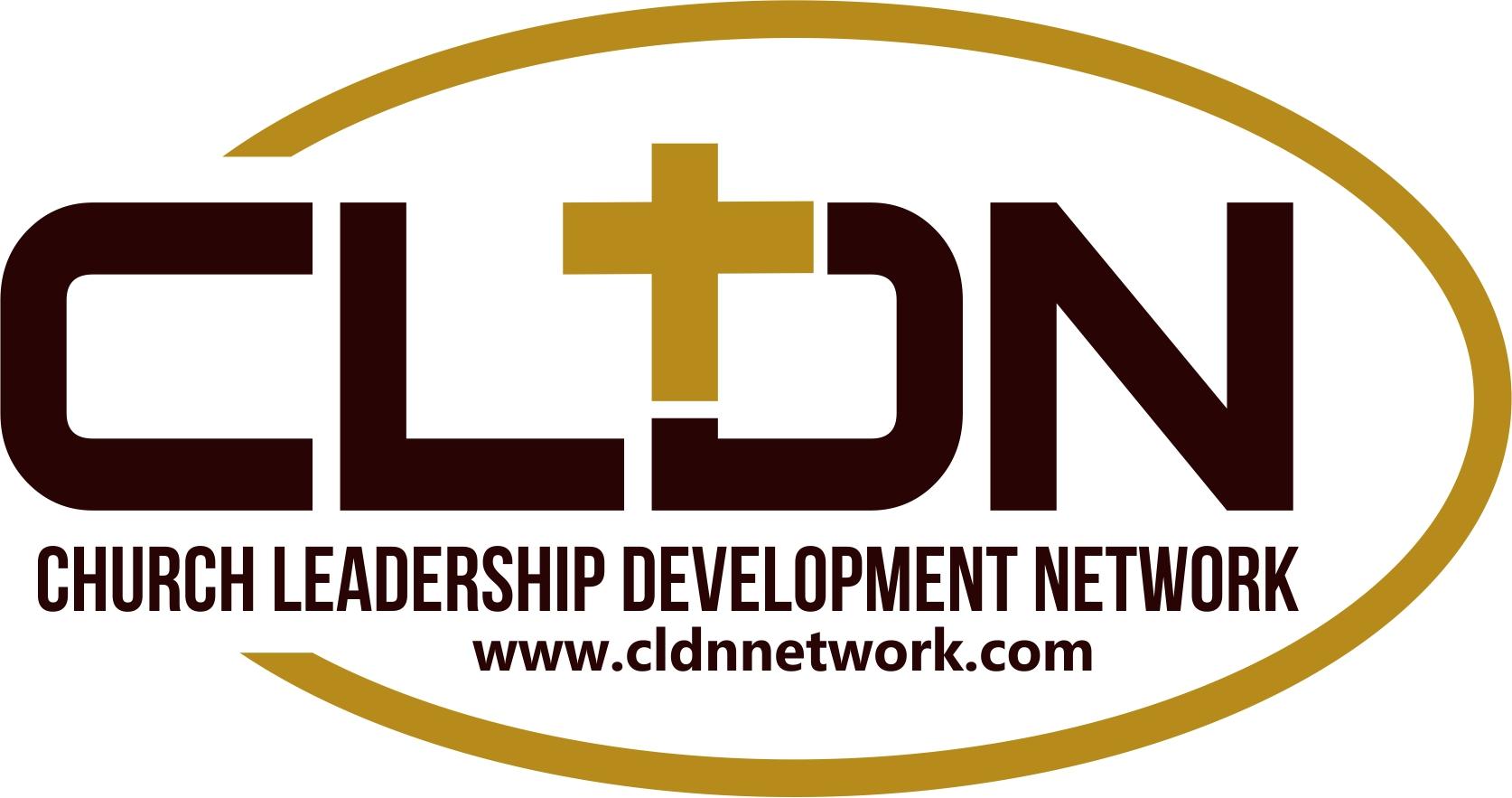 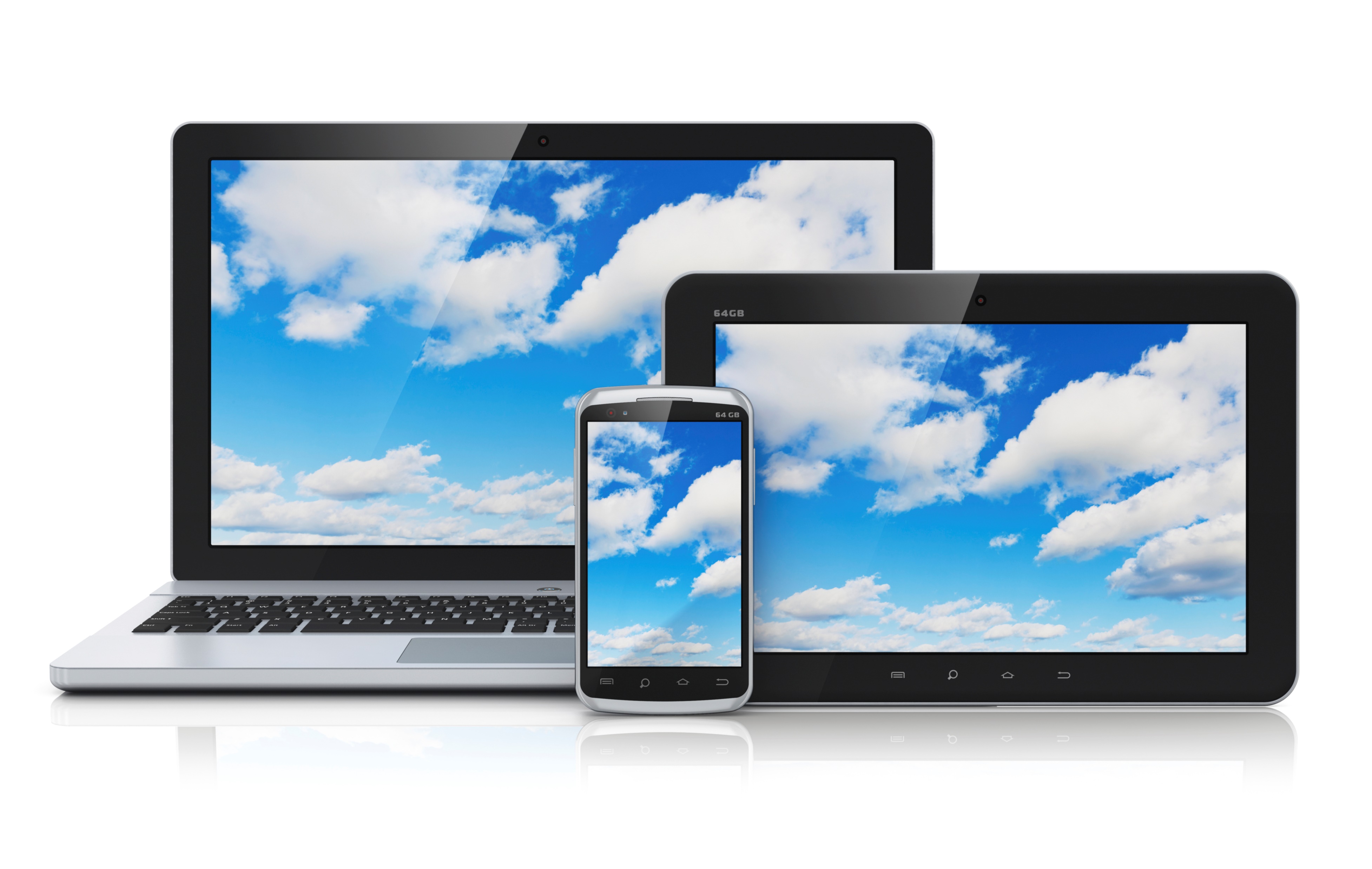 Keeping the Flock Fed and Connected
Positive aspects of Zoom usage

Non-Facebook Community 
Low Cost ($15.00 Monthly)
Consistently
Simplicity 
Versatility (Audio/Video/Movies/Desktop/Automation/
Interactive (Chat/Polls/Breakout Rooms/Whiteboard/Calendar Interface)
Live
Connecting (Multiple Groups)
Internet availability widespread
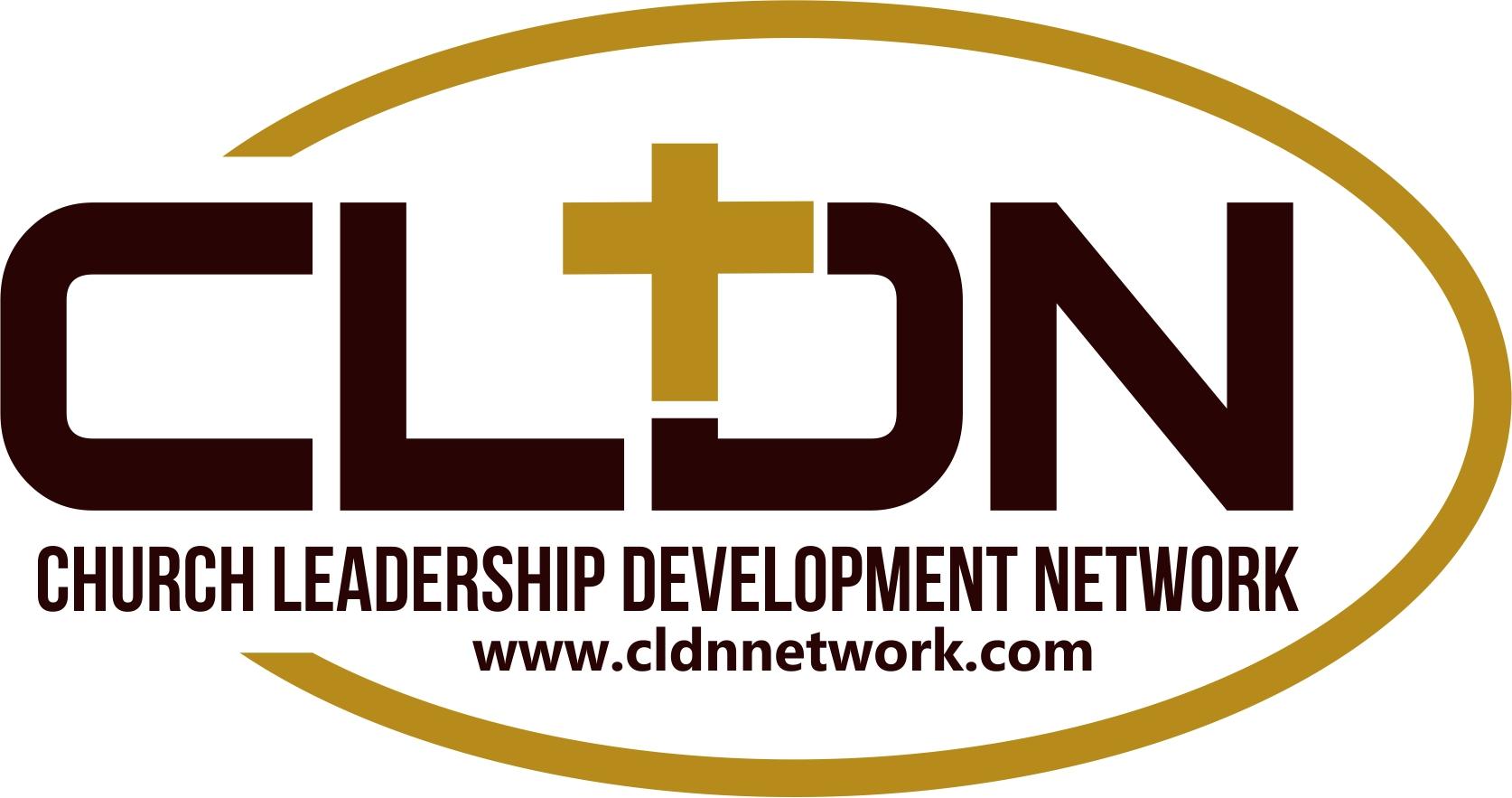 Keeping the Flock Fed and Connected
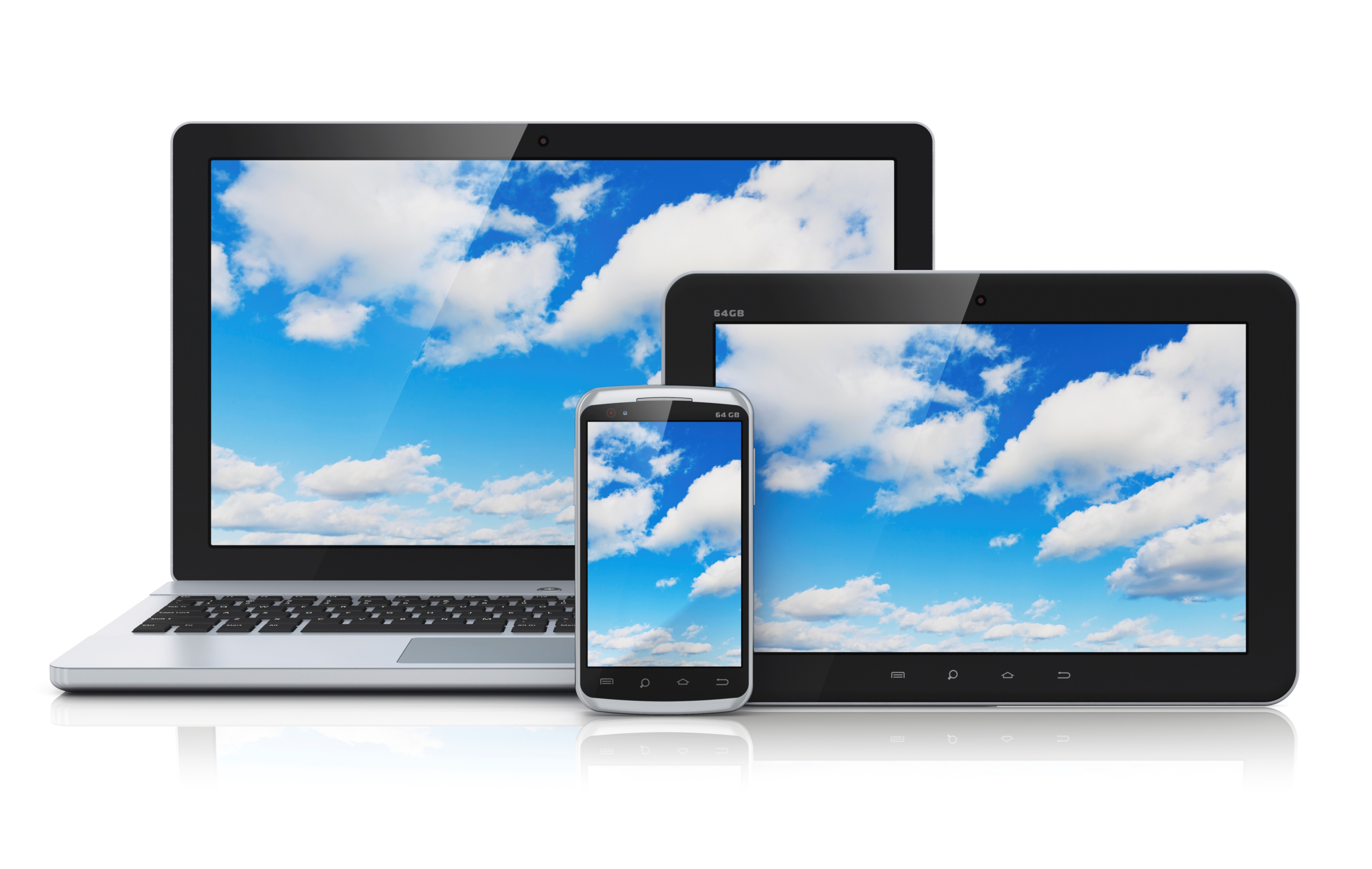 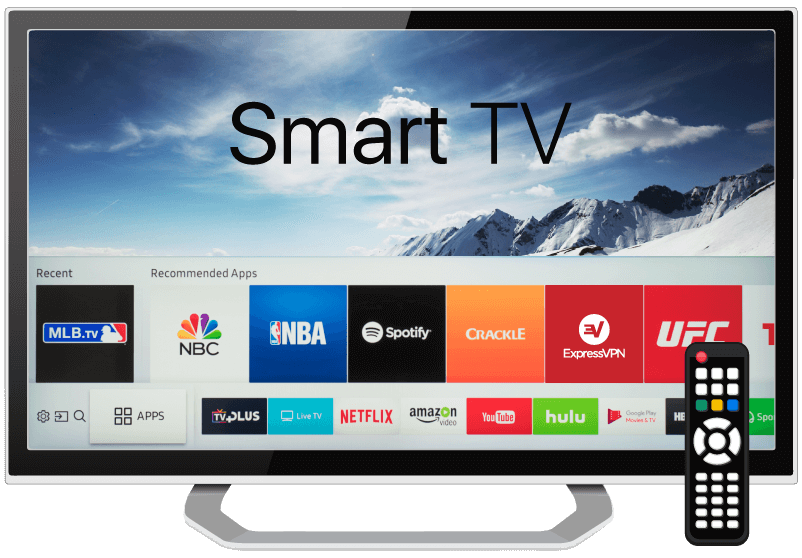 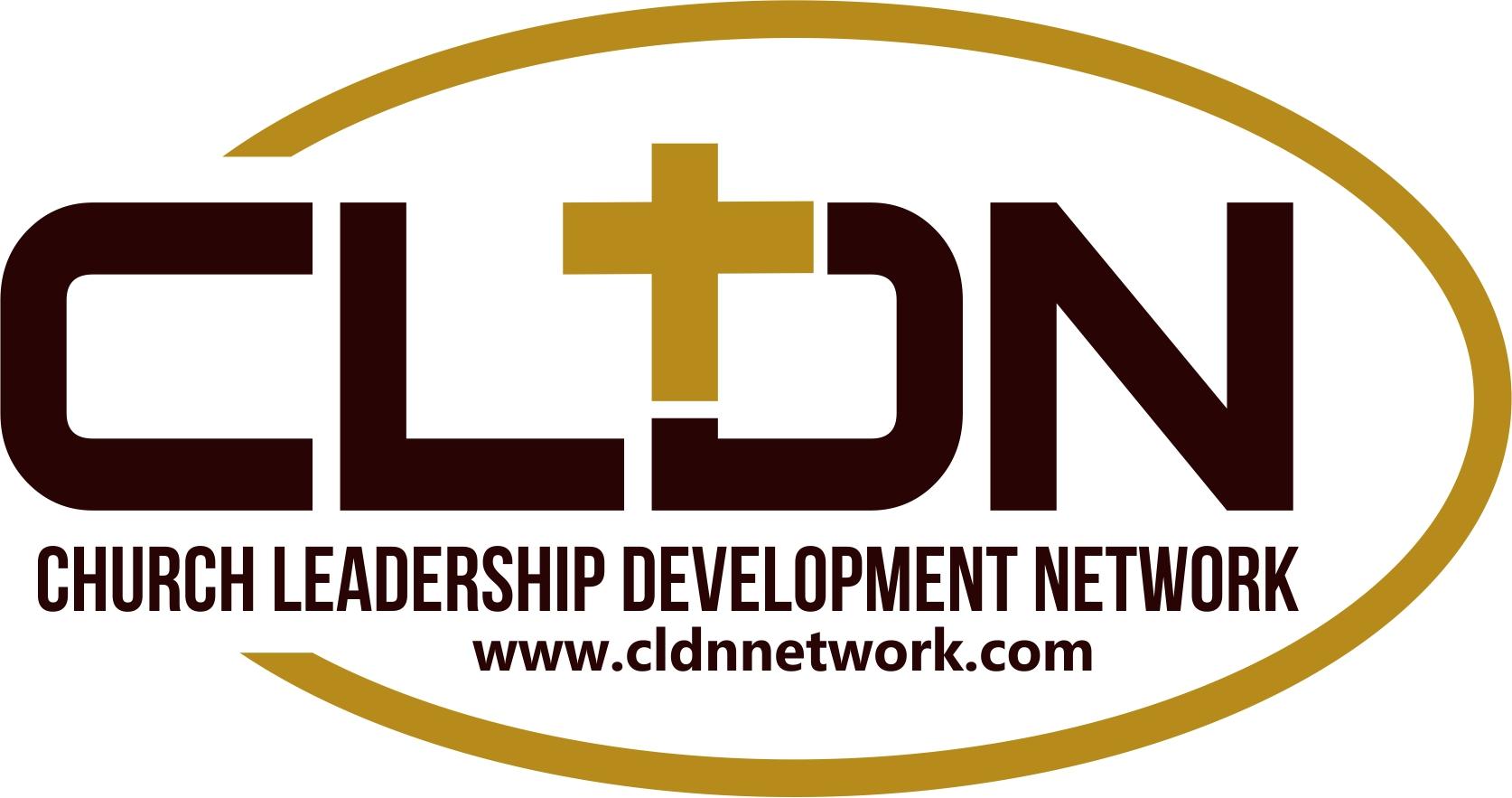 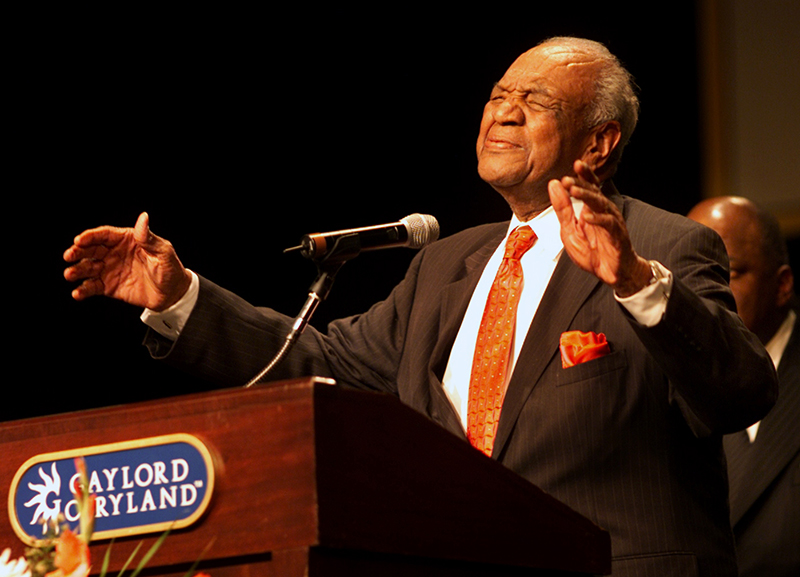 Keeping the Flock Fed and Connected
Practical Considerations
Church building upkeep and bills
Church staff salaries and volunteers 
Psychological impact of displacement 
Flock isolation 
Potential multiple traumatic grief layers
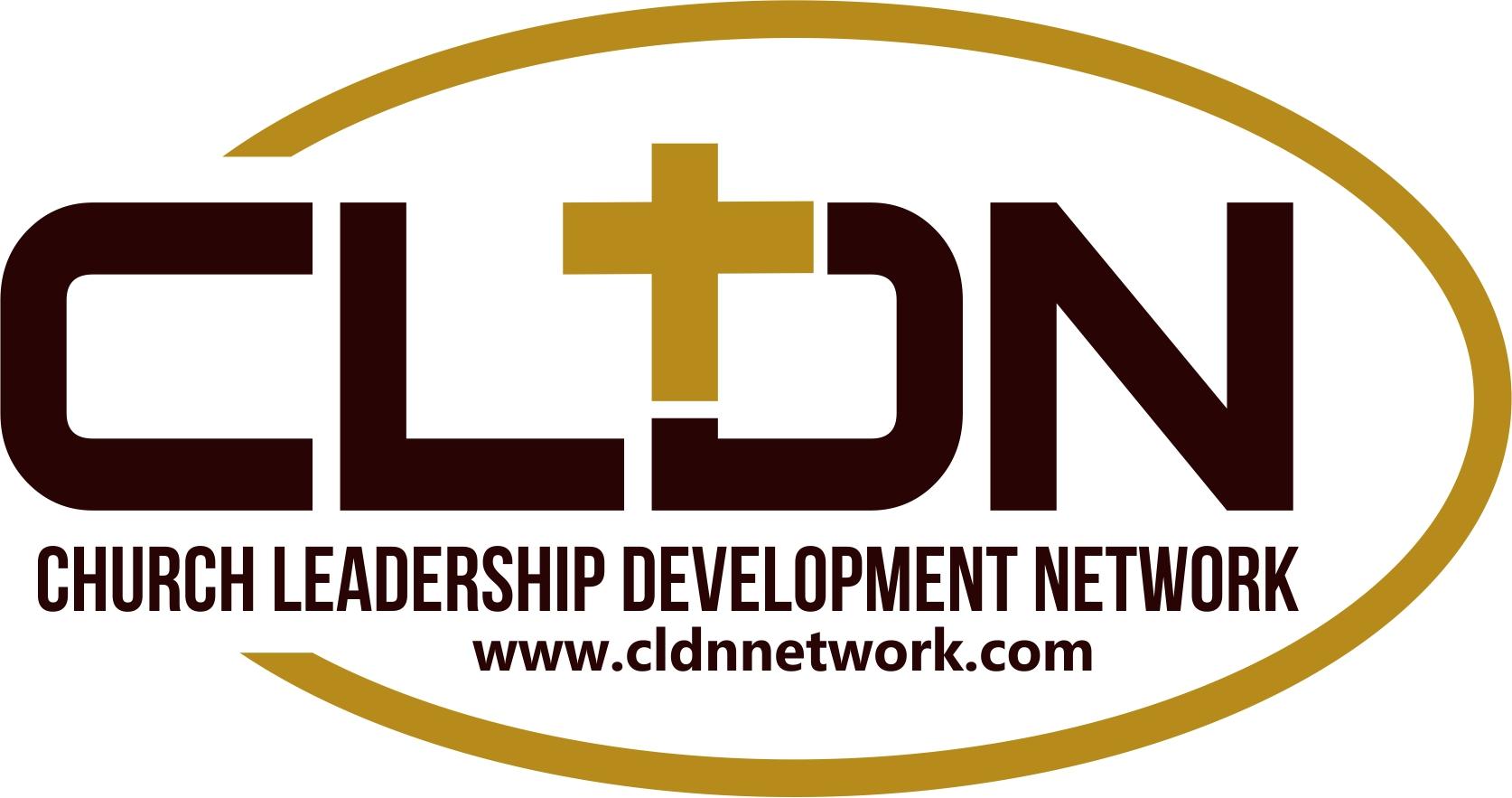 Keeping the Flock Fed and ConnectedSo… Where do we start?
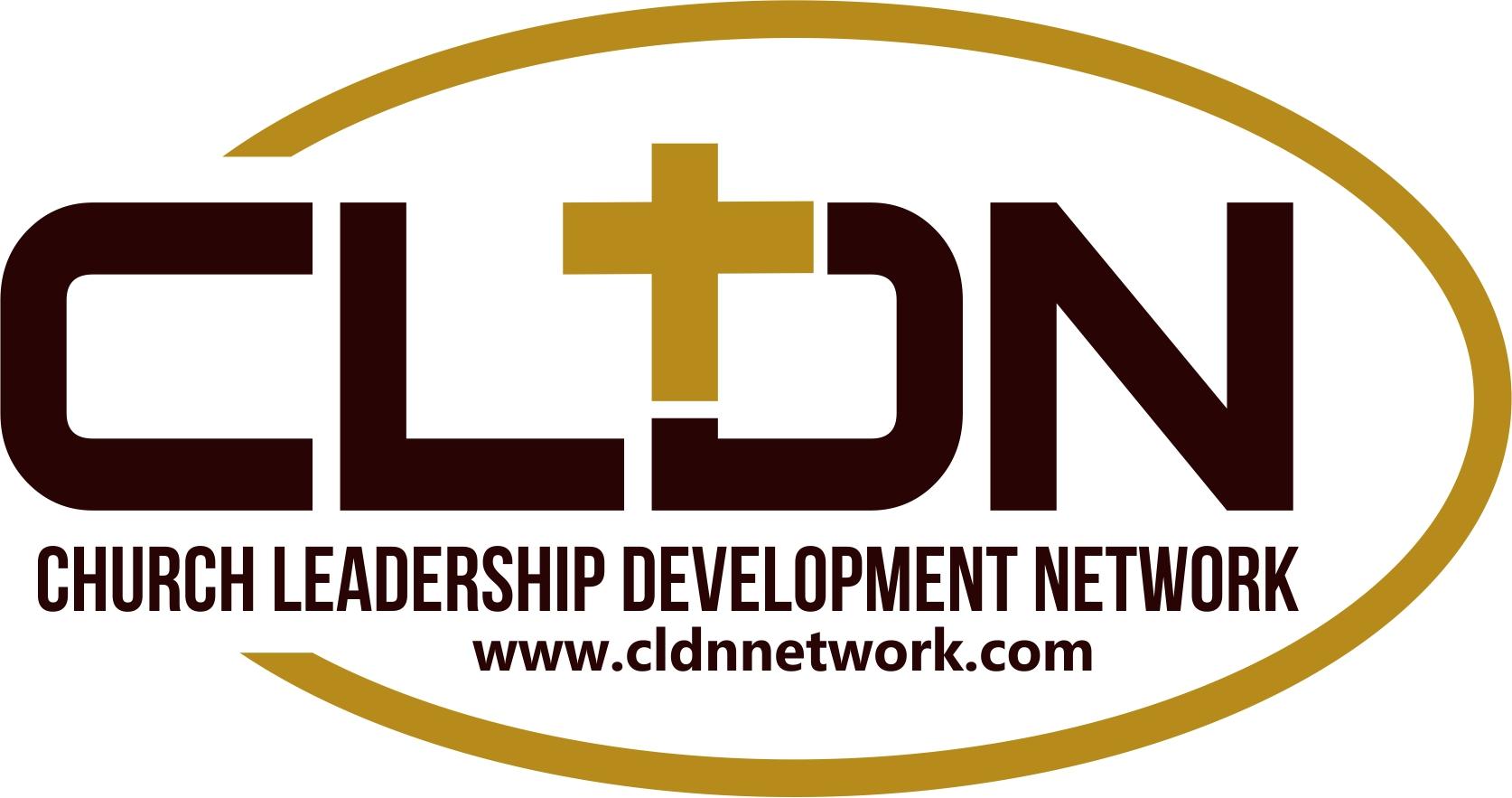 Welcome to the Berean Bible Fellowship 
Church
Sermon Today: “The Whole Armor of God”
Ephesians 6:10-20  Dr. Randolph Smith
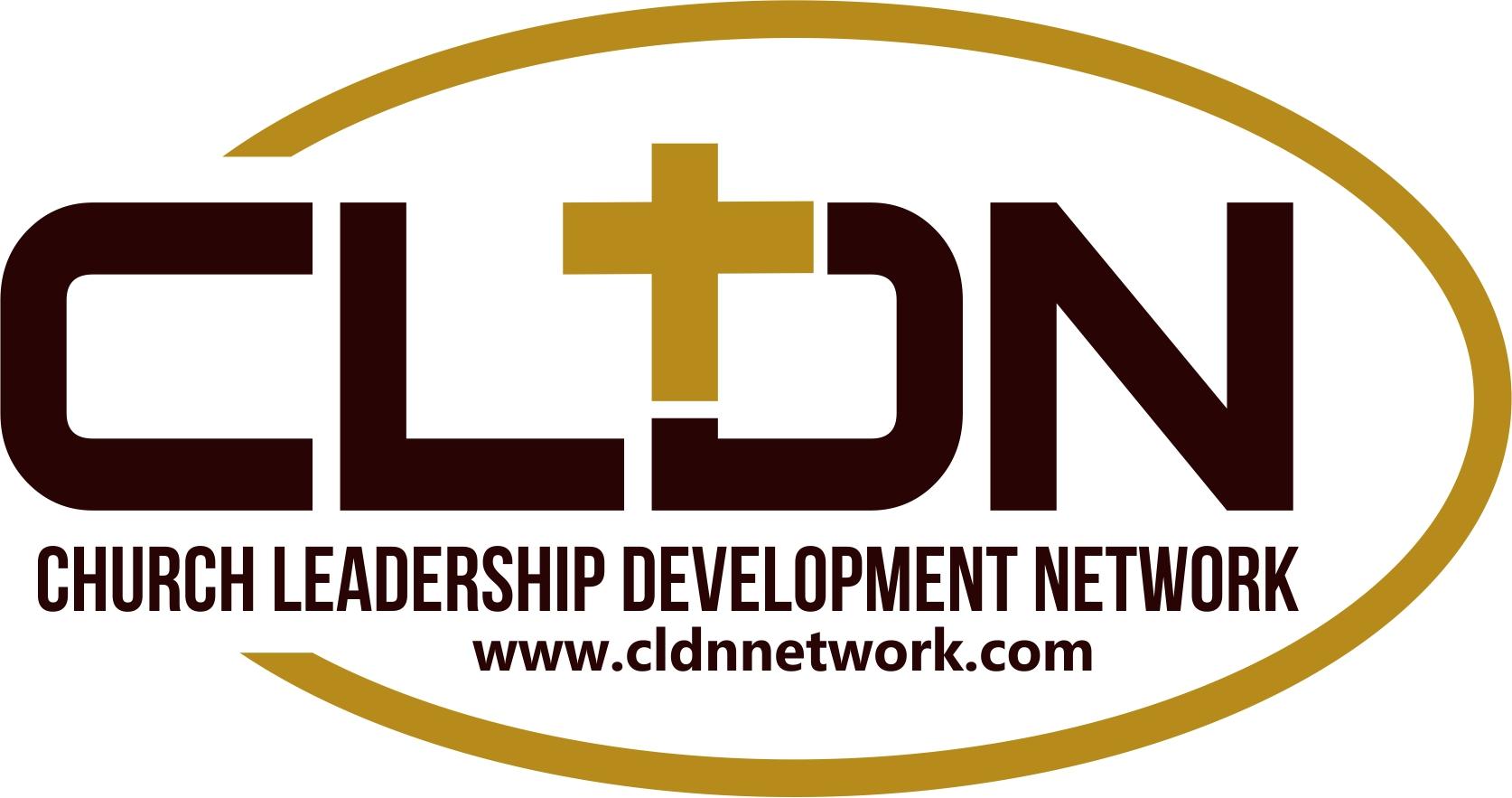 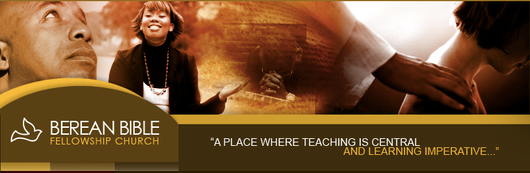 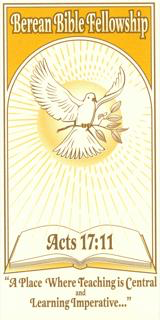 The Berean Virtual Lifeguard – (210) 381-4600
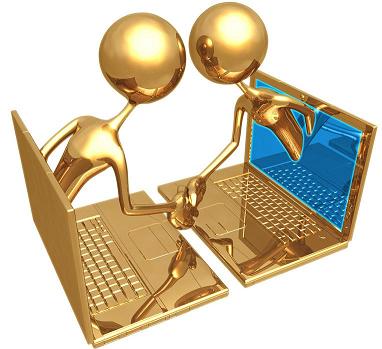 The Berean Challenge Fellowship HourOnline EtiquetteMute your Audio****Use the Chat Box to respondCall the Lifeguard w/problemsText Gwen w/Important Message Join the After-Service  Fellowship
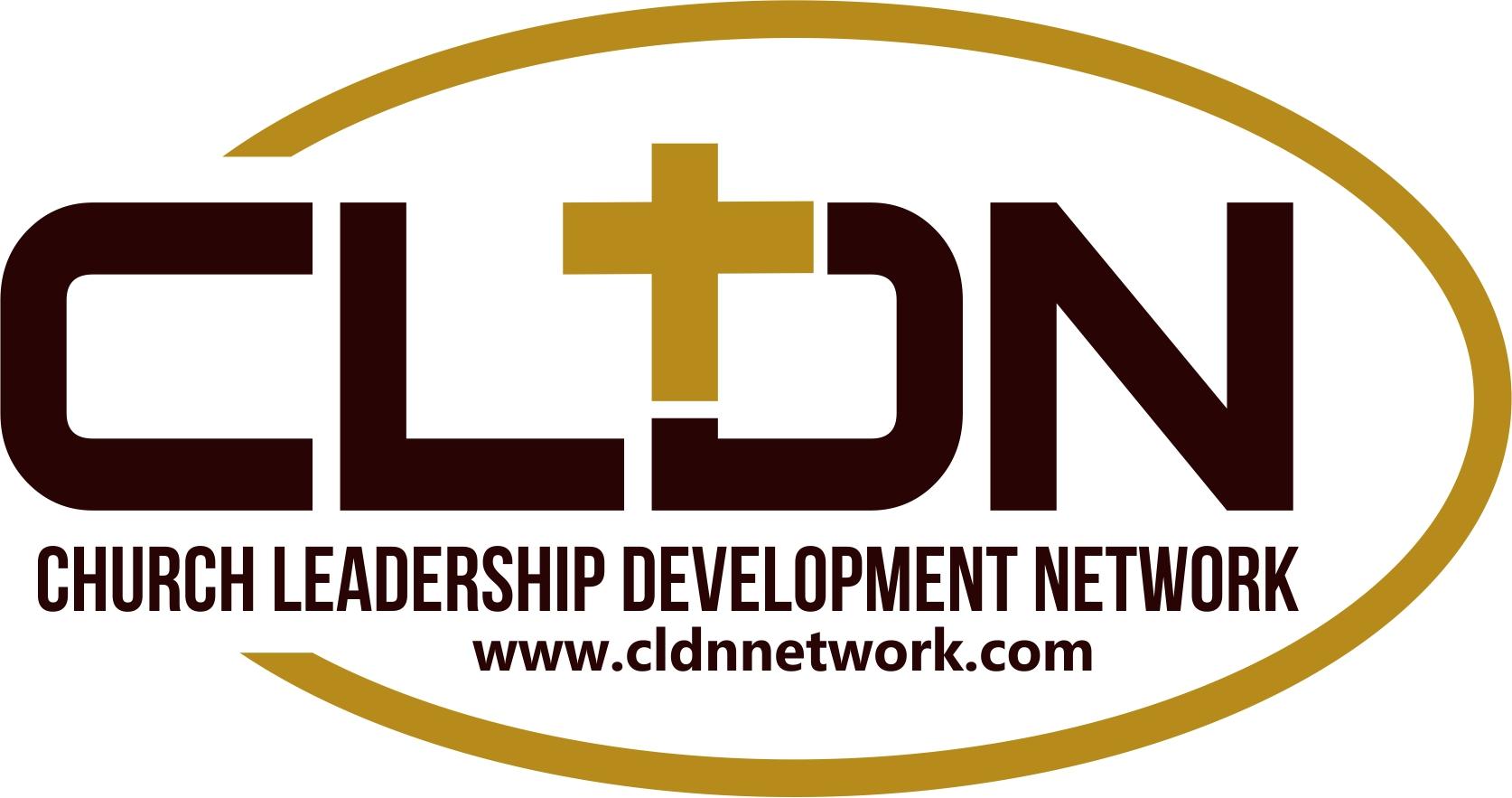 The Berean Virtual Lifeguard – (210) 381-4600
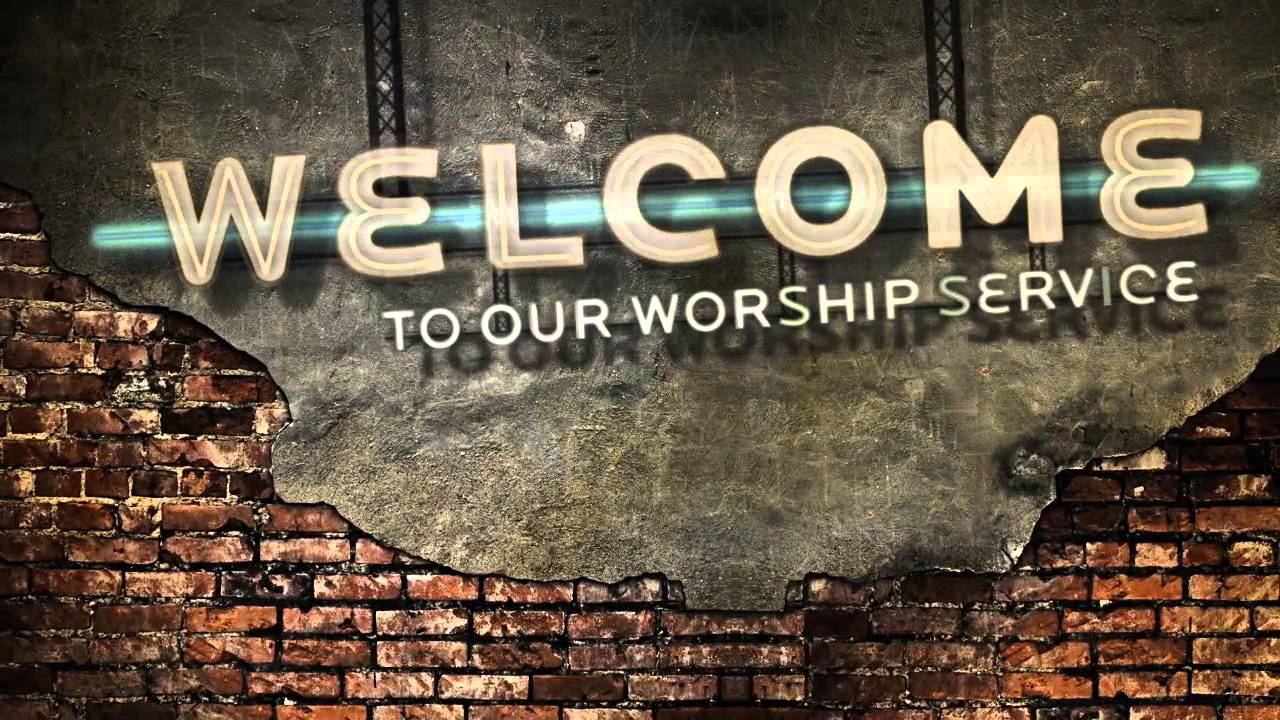 The Berean Challenge Fellowship HourOrder of ServiceScripture ReadingAnnouncementsWorship and PraiseGivingCommunity PrayerSpecial MusicThe Preached WordInvitation Song of CelebrationBenediction
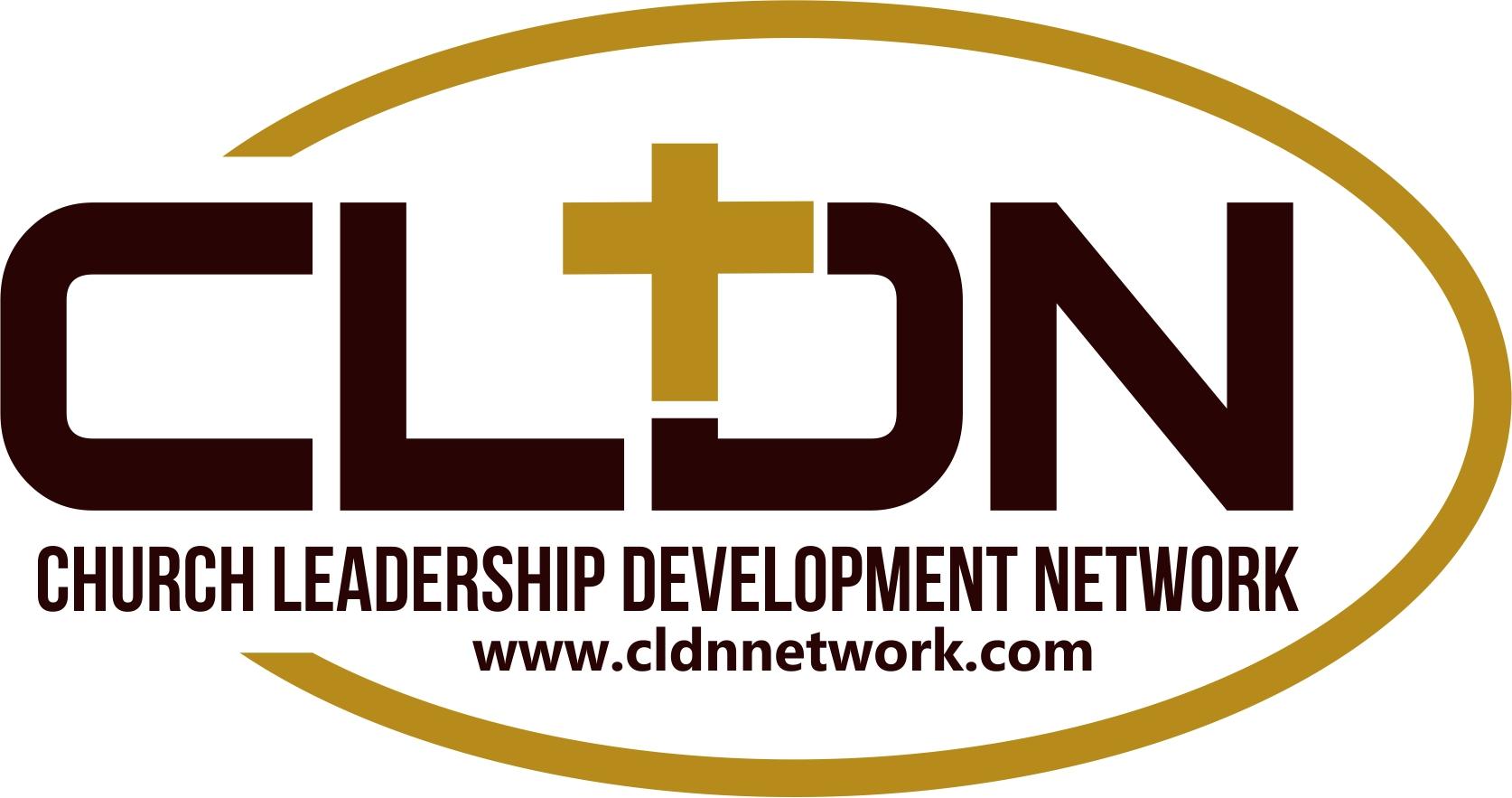 The Berean Virtual Lifeguard – (210) 381-4600
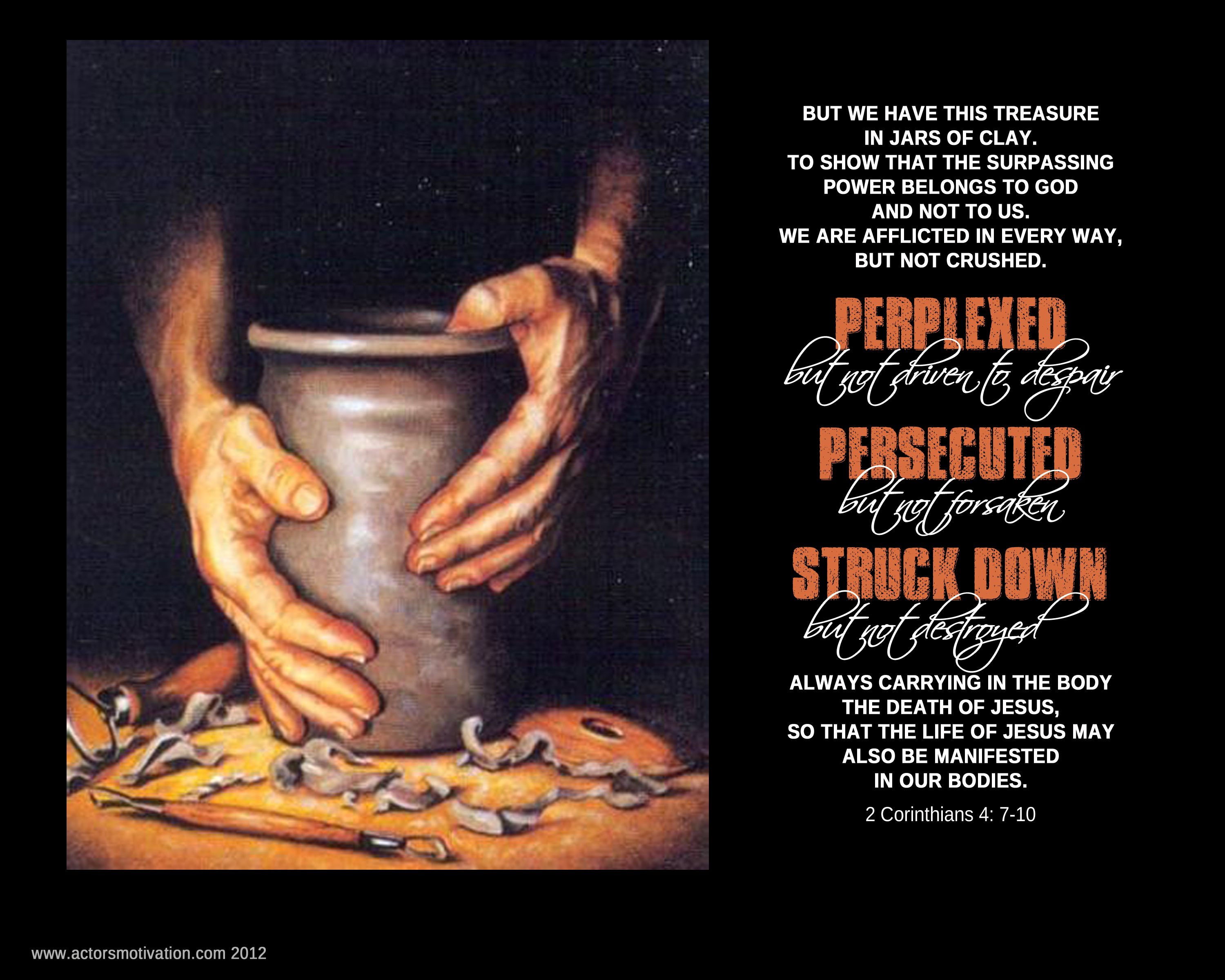 The Berean Challenge Fellowship HourScripture Reading
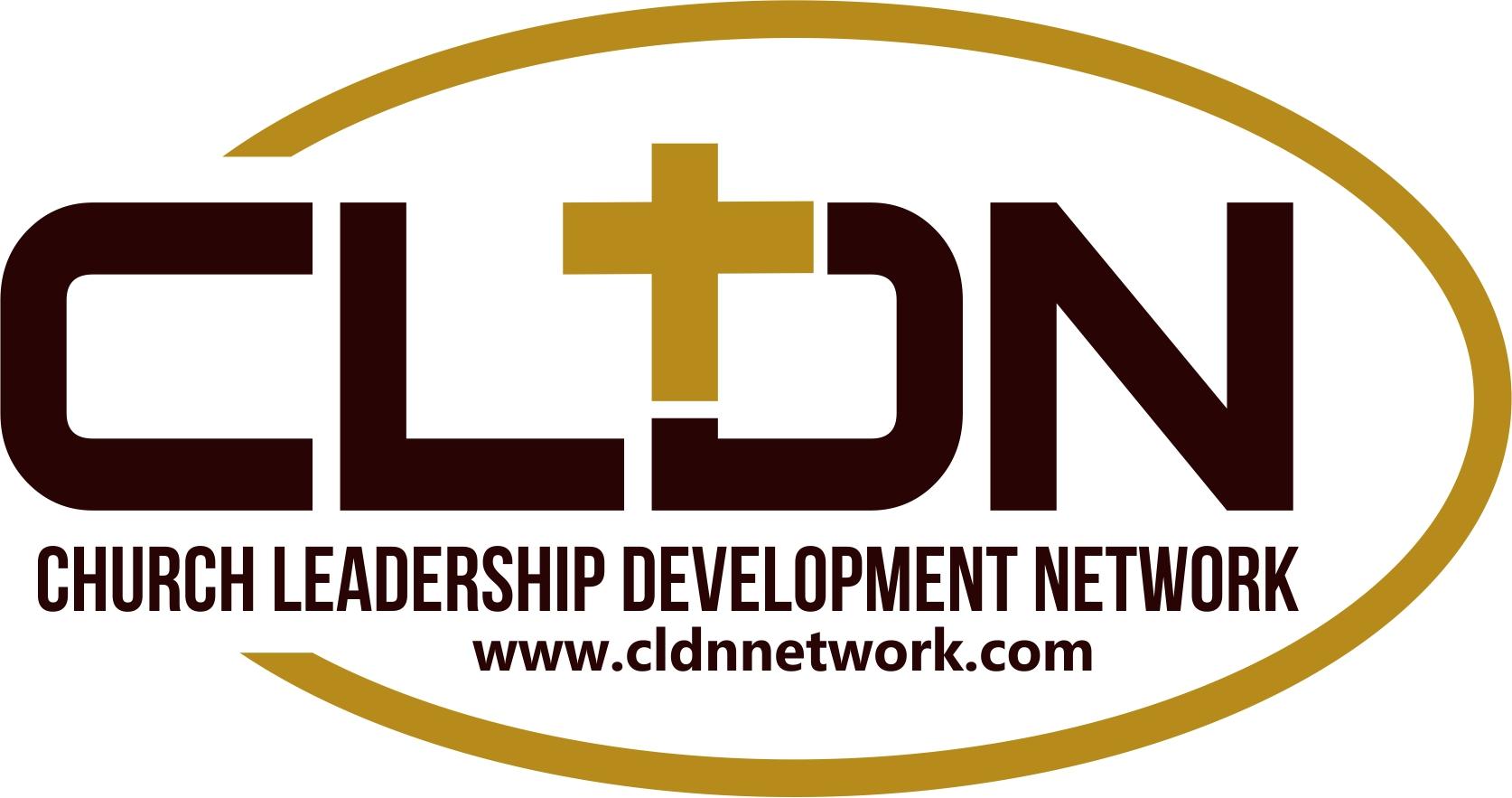 The Berean Virtual Lifeguard – (210) 381-4600
The Berean Challenge Fellowship Hour
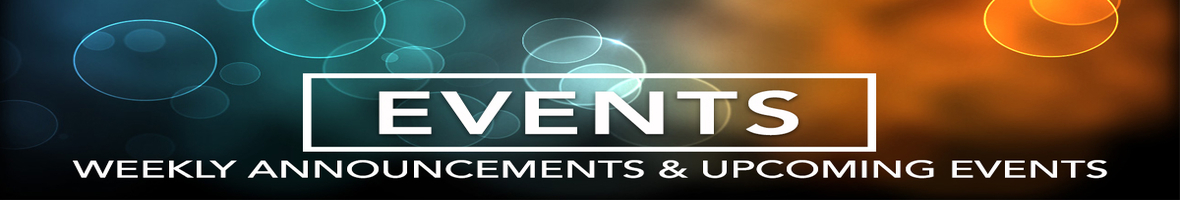 The Issues We Are Facing
Community Spread  
Social Distancing 
Daily Fellowship/Prayer Check-In Hour 12:15
Long Run Approach
Zoom Orientation
We Are Working On 
The Berean Challenge Fellowship Hour – Sundays 11:00
The Berean Challenge Disciple Hour – Sundays 9:30
The Berean Challenge Teaching Hour – Wednesdays 6:00
The Berean YEA Challenge Hour – Wednesdays 6:00
Online Giving
Givelify 
Cash App
Square  
Mailing Envelopes
Direct Deposit
Technology Setup Assistance
Let's Reach Out to all Bereans 
Send Link to Family and Friends
www.Bereansa.com
Live Stream on Facebook
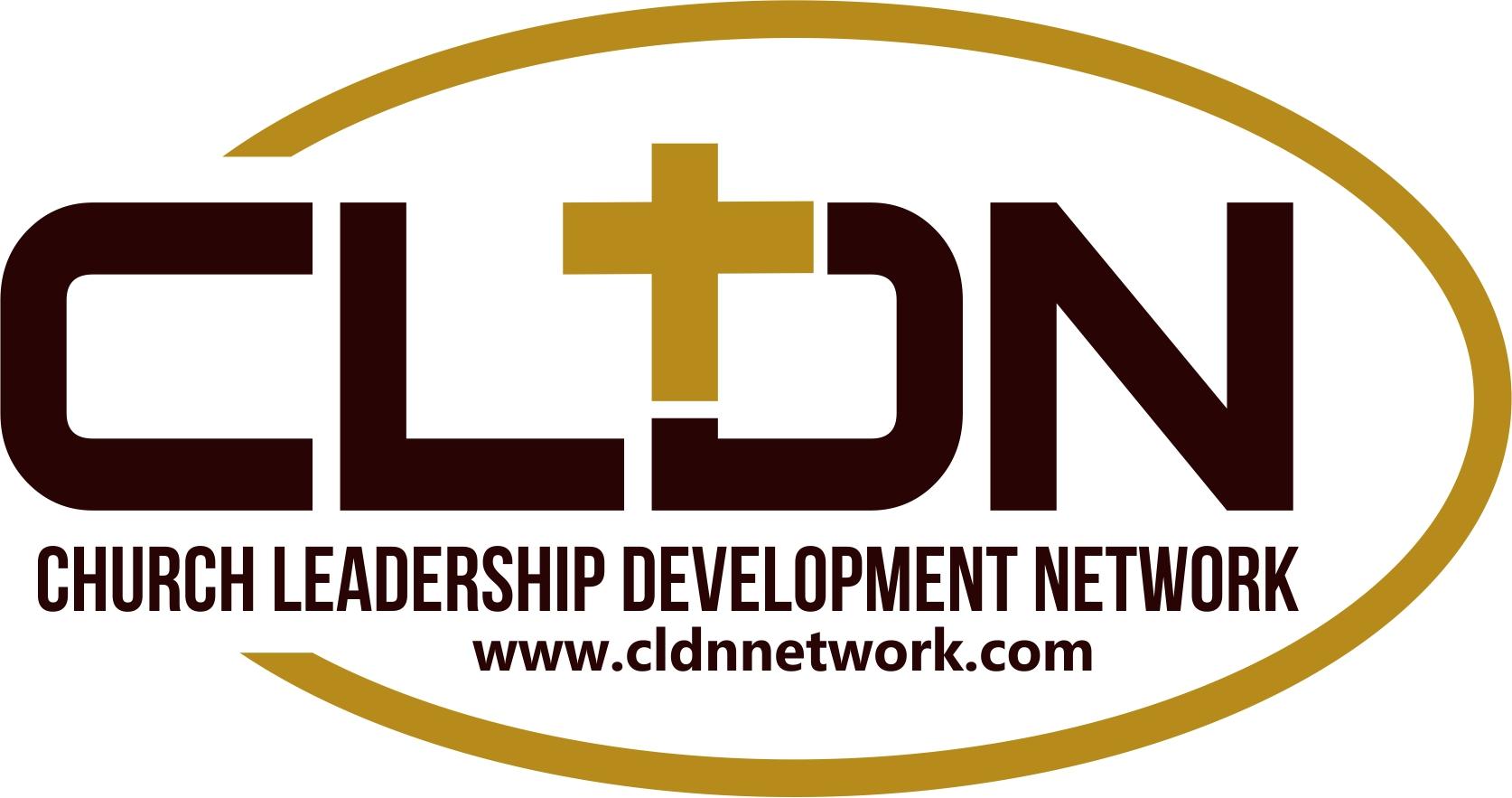 The Berean Virtual Lifeguard – (210) 381-4600
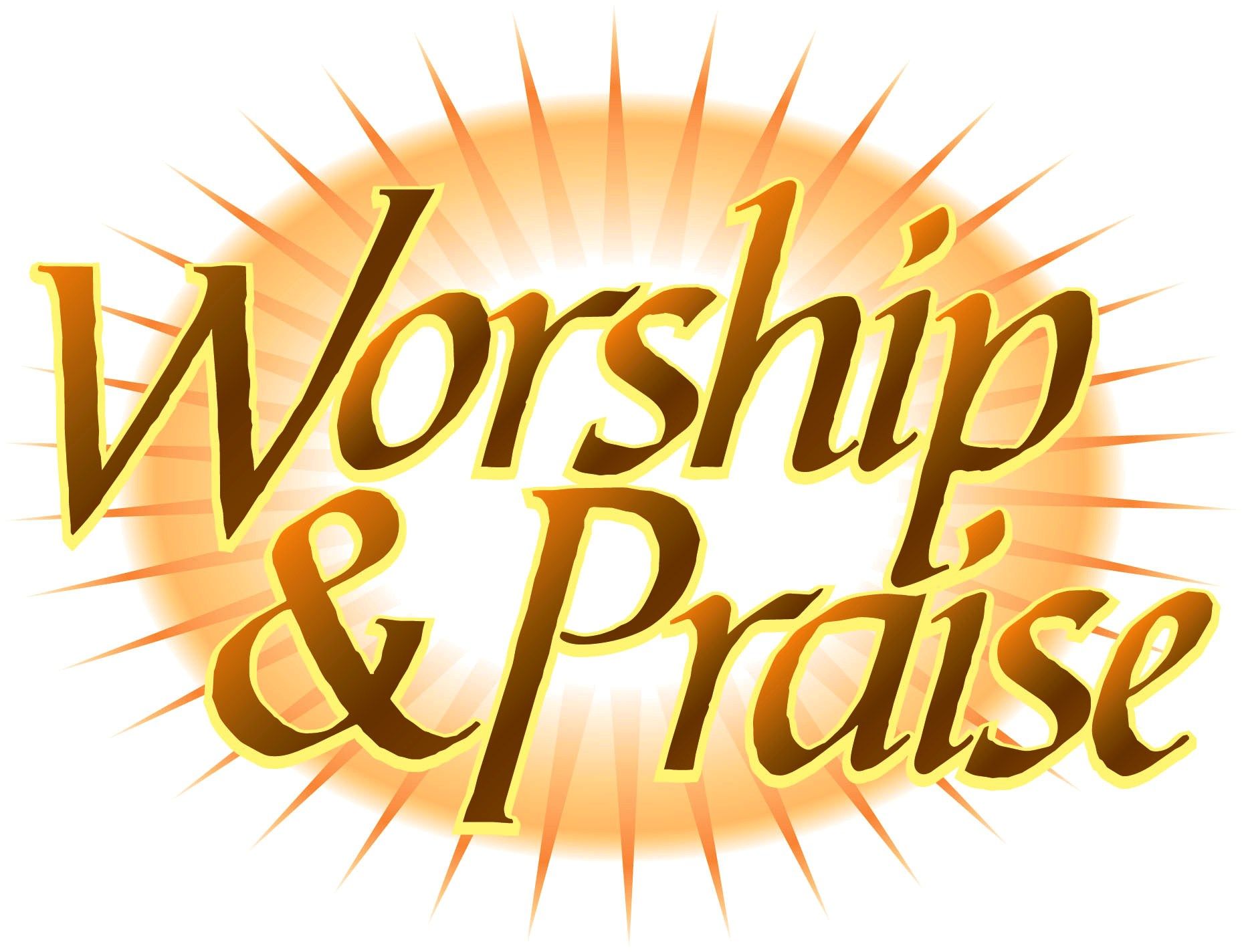 The Berean Challenge Fellowship Hour
Use the Chat Box
To record your praise!
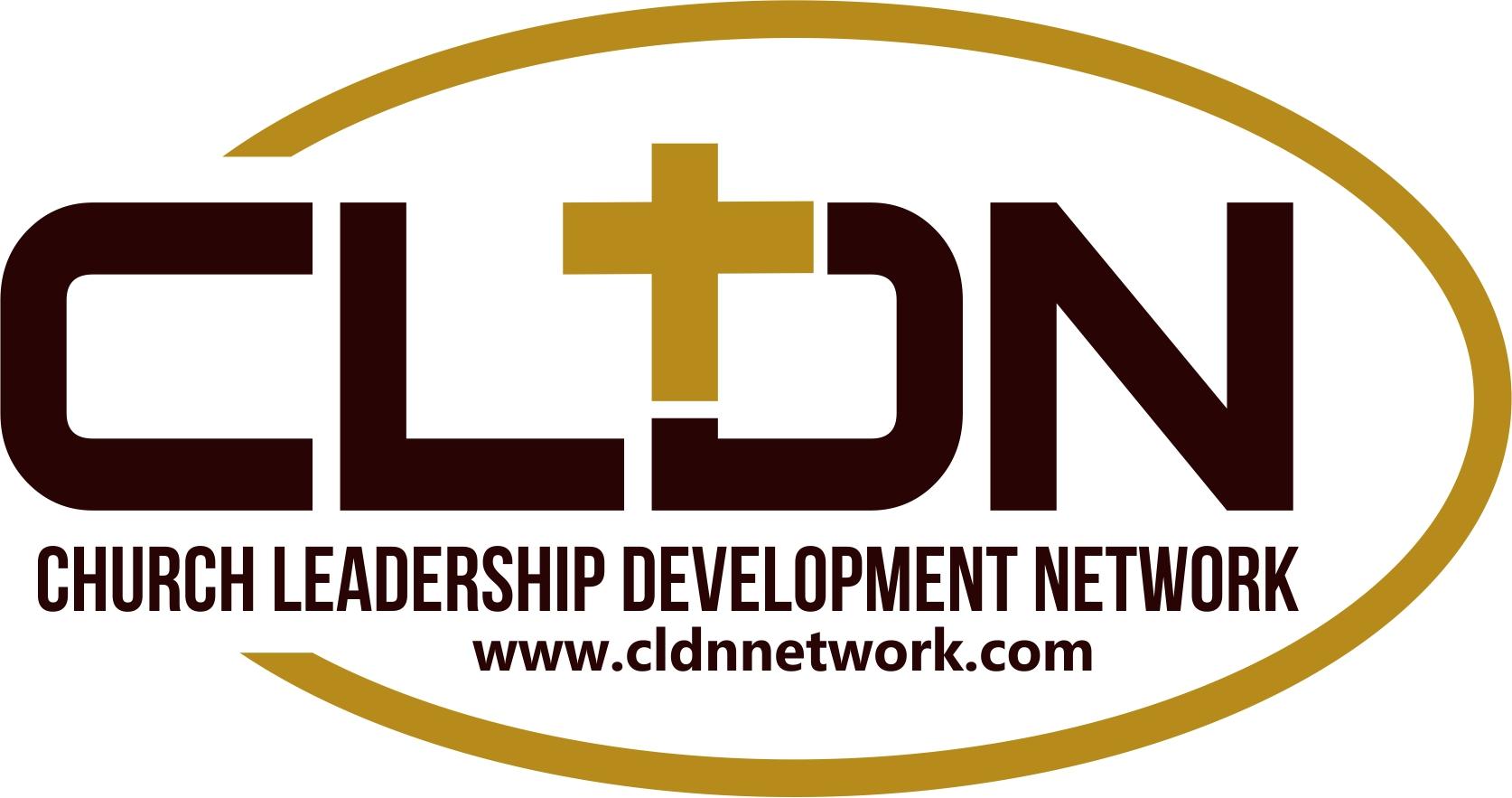 The Berean Virtual Lifeguard – (210) 381-4600
The Berean Challenge Fellowship HourGivingTimeGivelifyxxxxxx-xxCash Appxxxxxxx-xxxSquareEnvelopesDirect Deposit
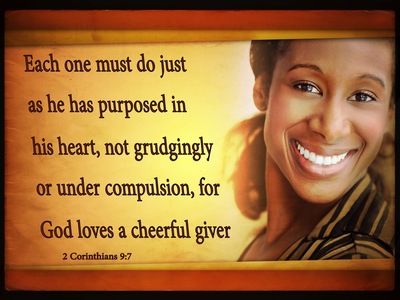 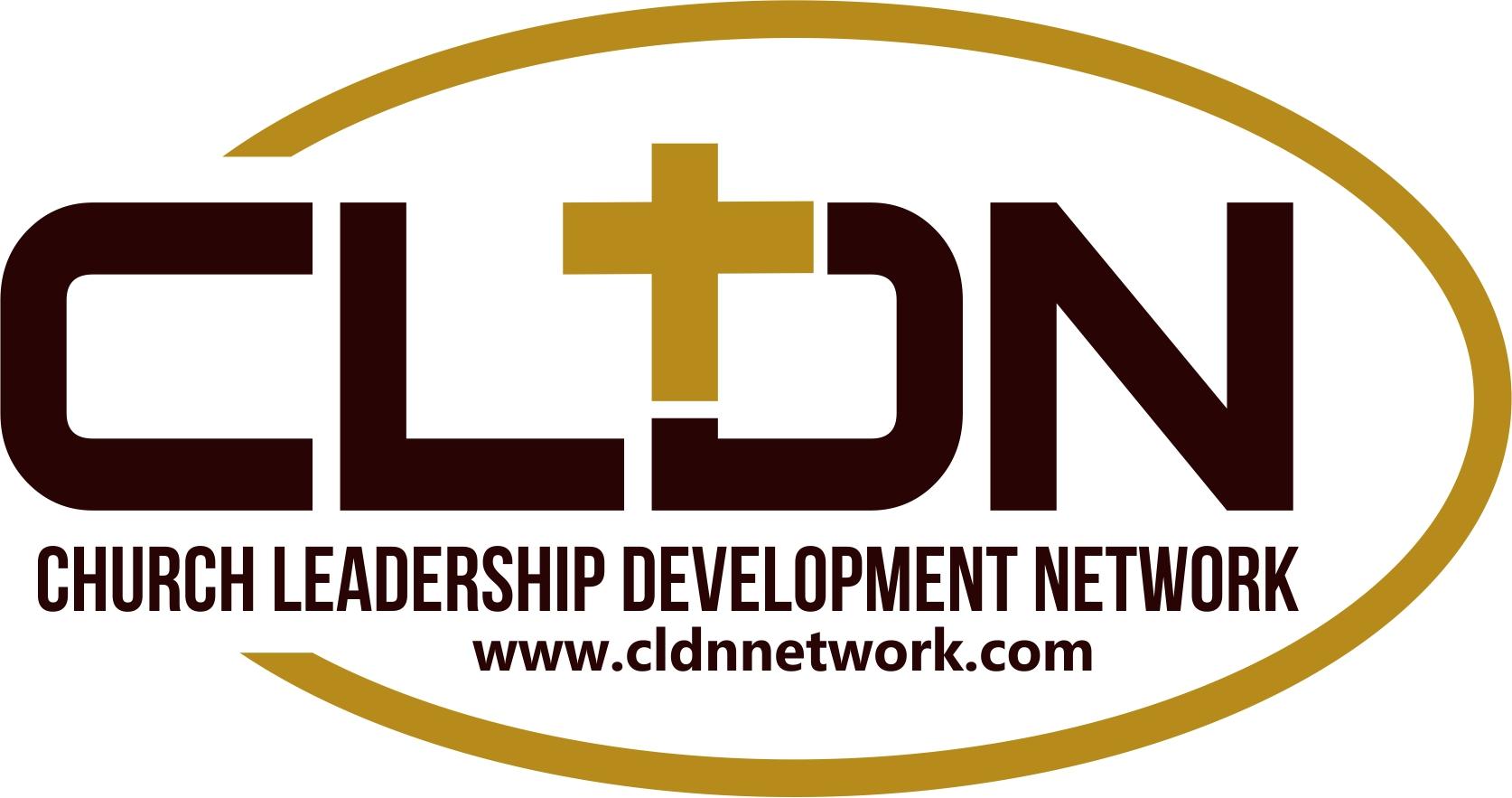 The Berean Virtual Lifeguard – (210) 381-4600
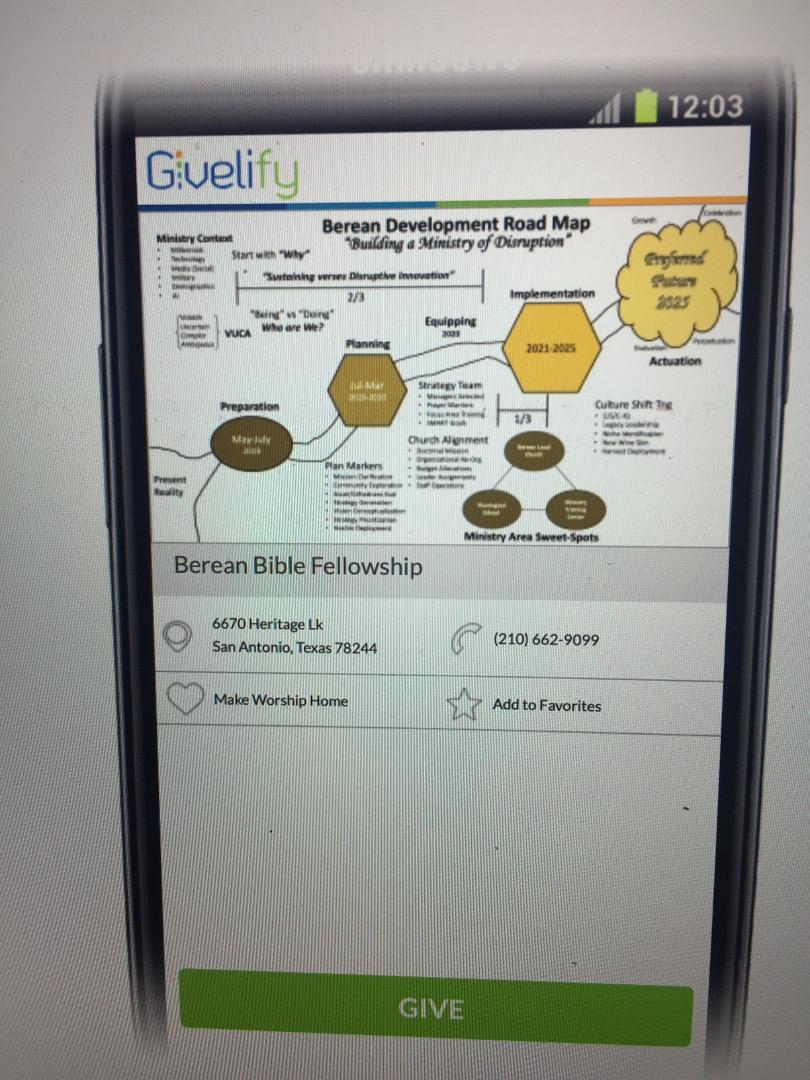 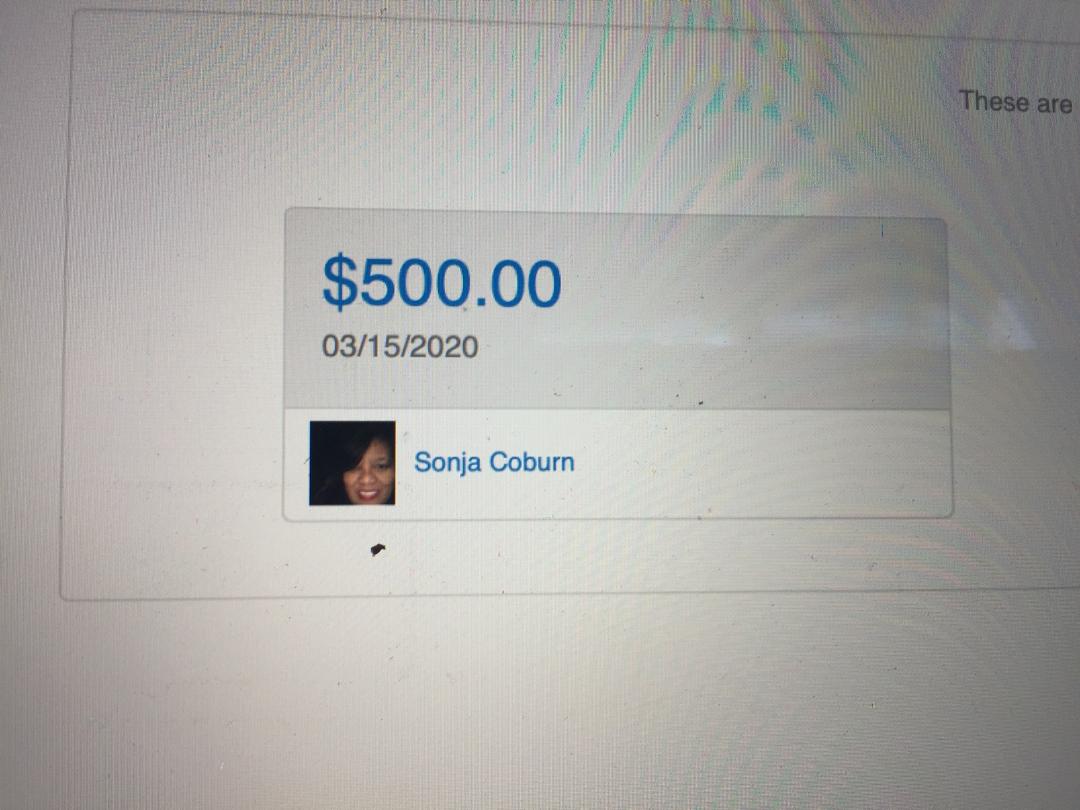 The Berean Challenge Fellowship Hour
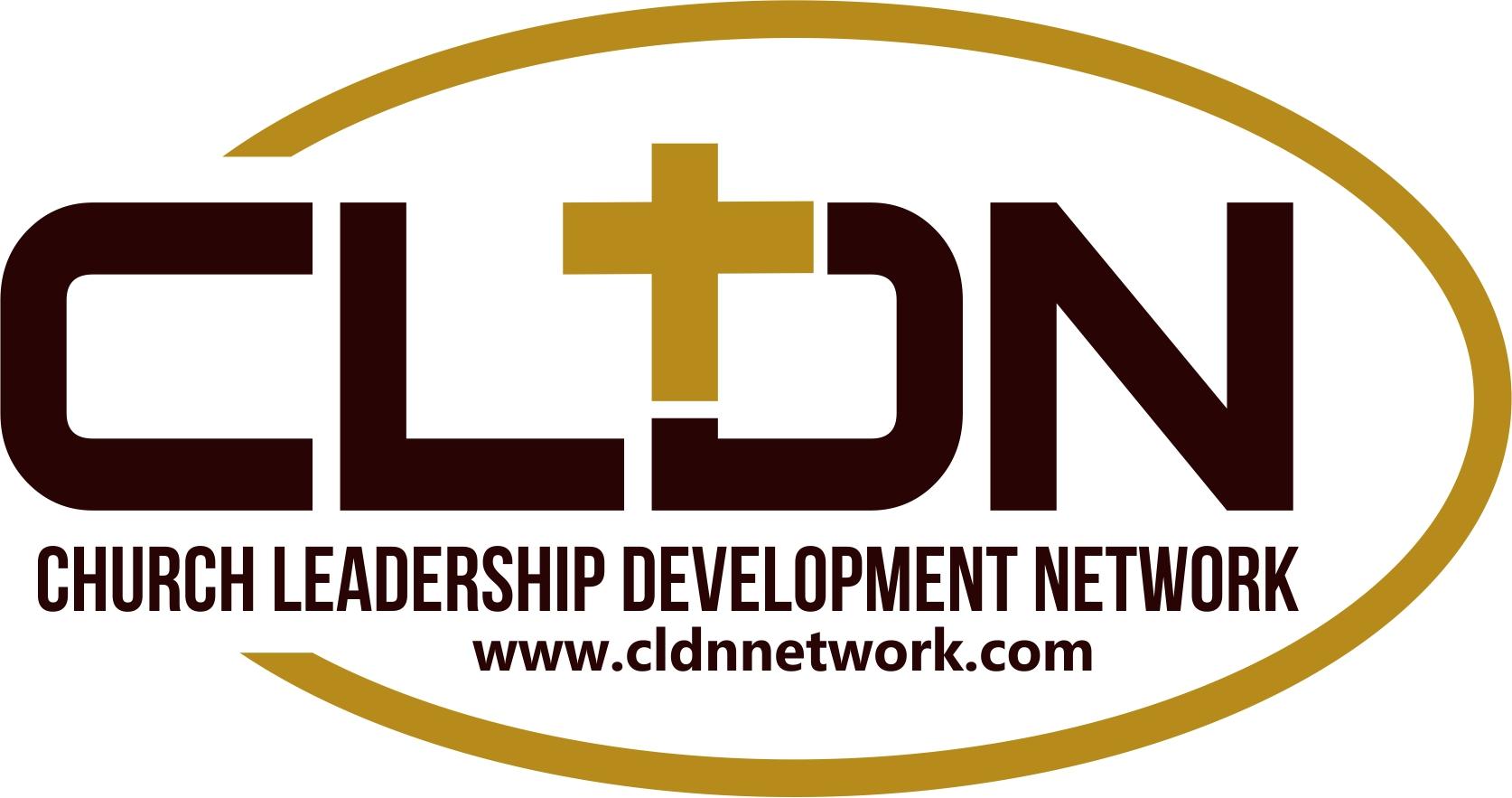 The Berean Challenge Fellowship HourCommunityPrayer TimeUse the Chat Box to Request Prayer
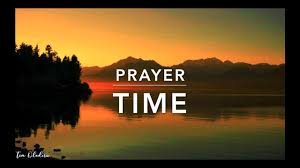 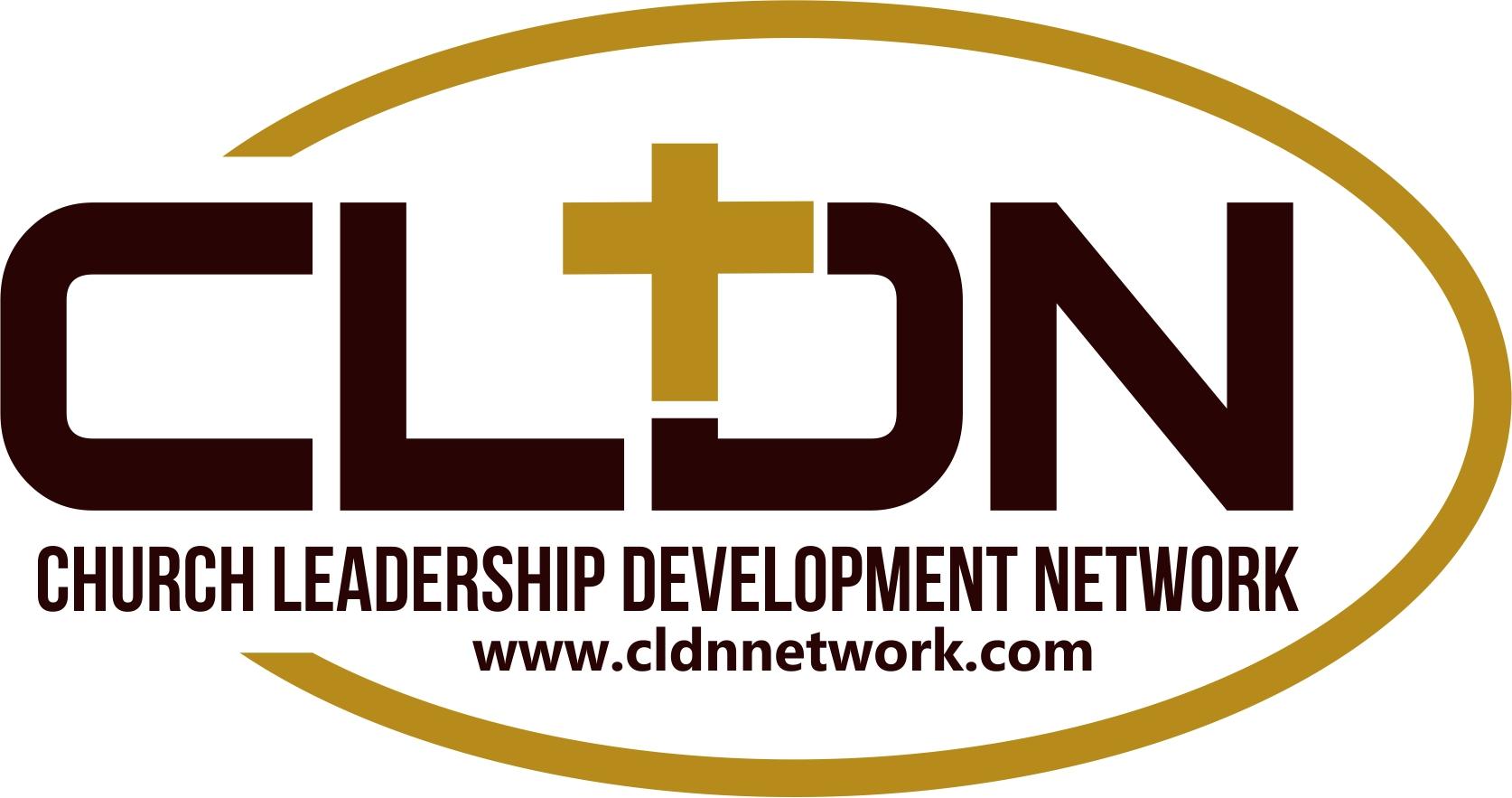 The Berean Virtual Lifeguard – (210) 381-4600
The Berean Challenge Fellowship HourPreparationfor the Word
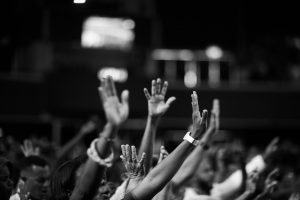 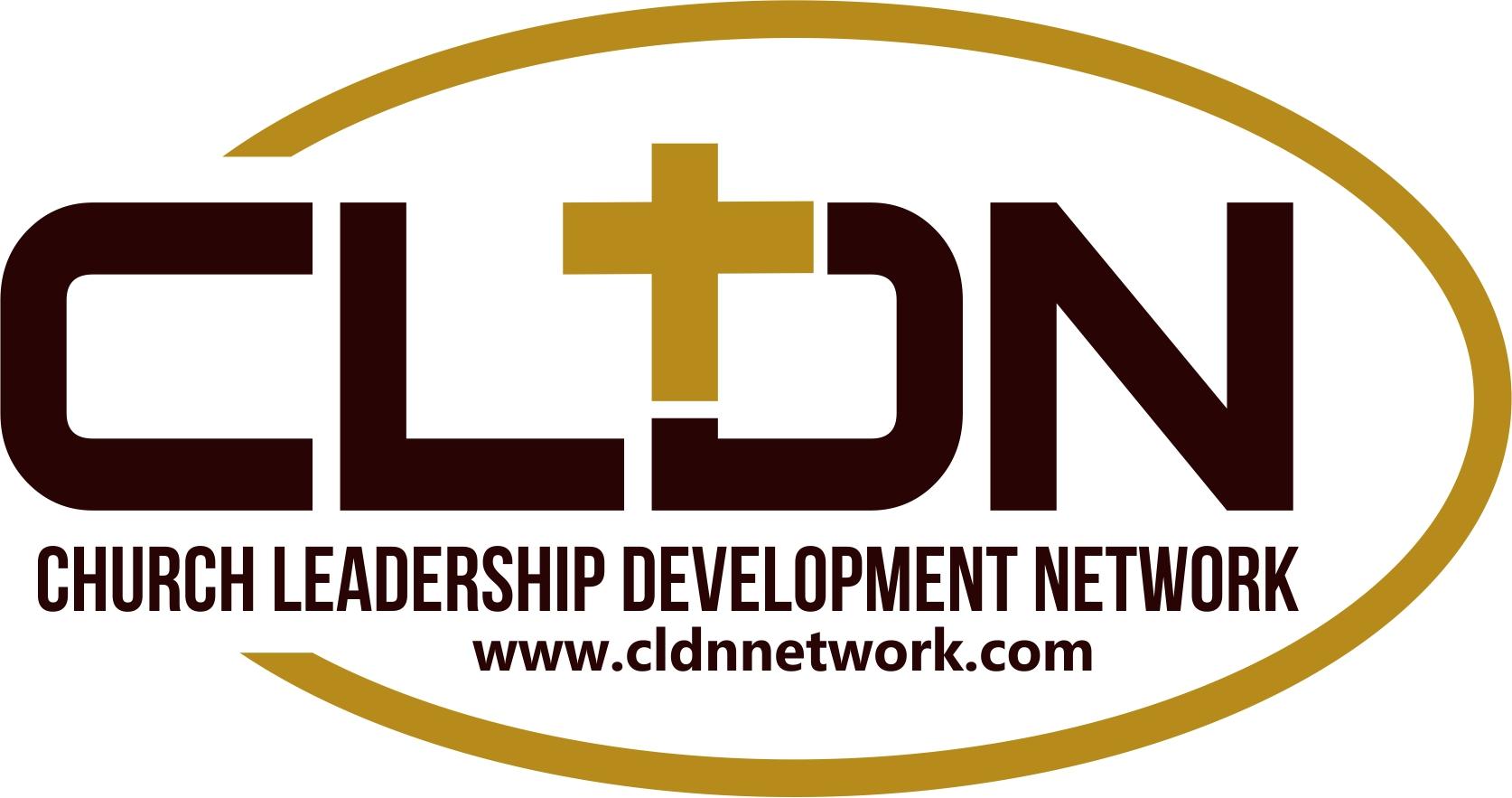 The Berean Virtual Lifeguard – (210) 381-4600
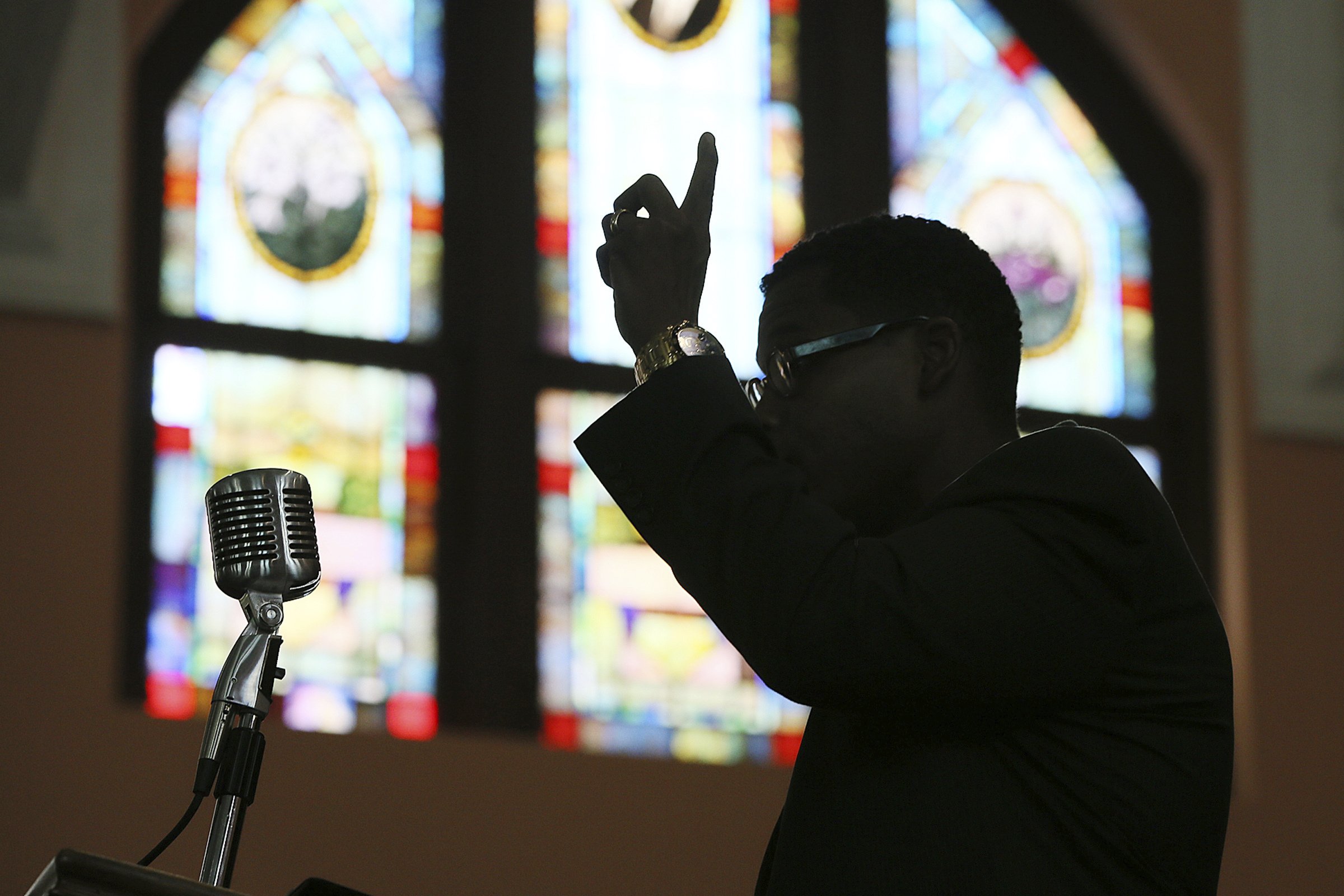 The Berean Challenge Fellowship HourThe Berean Challenge Message
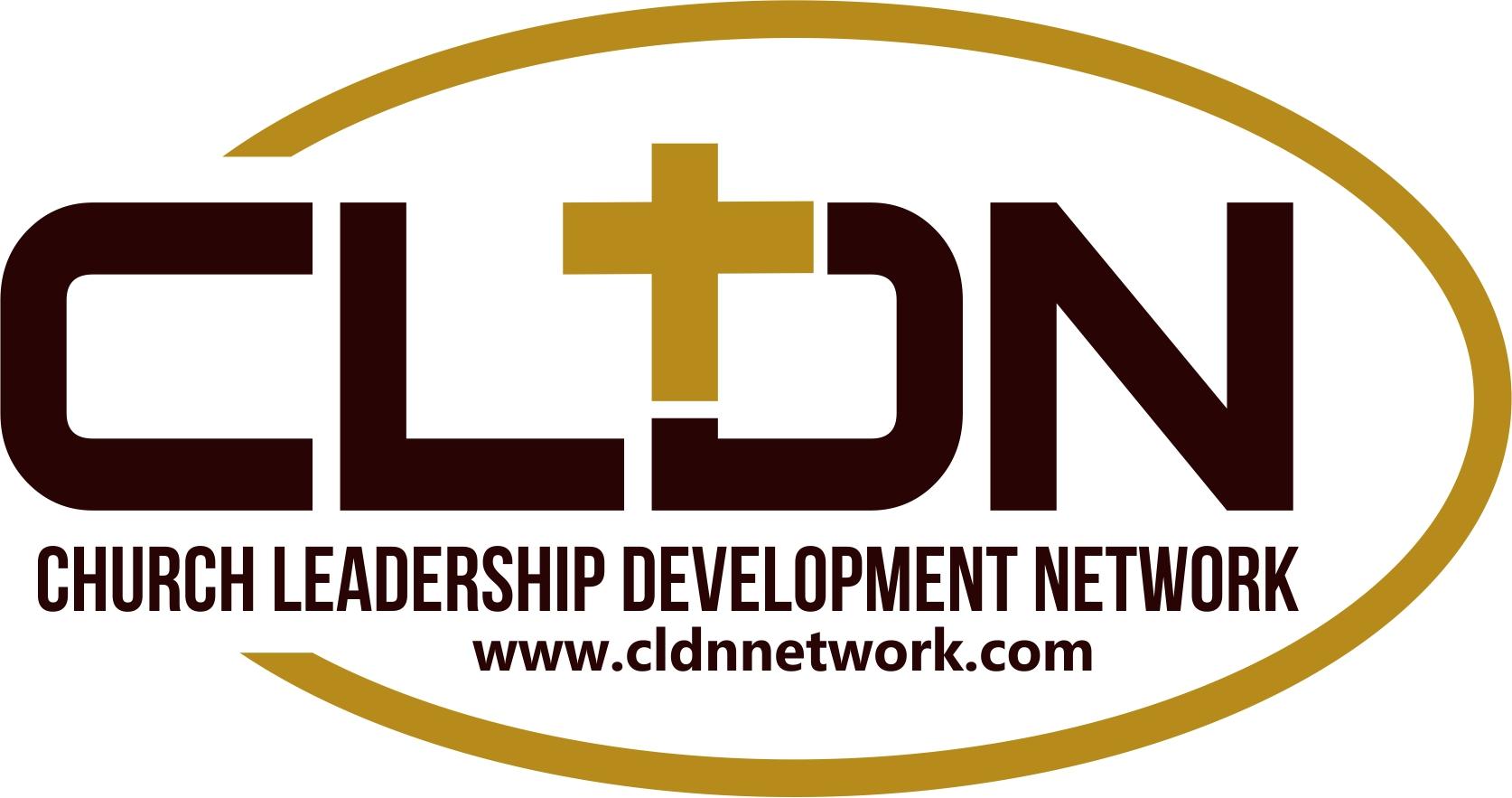 The Berean Virtual Lifeguard – (210) 381-4600
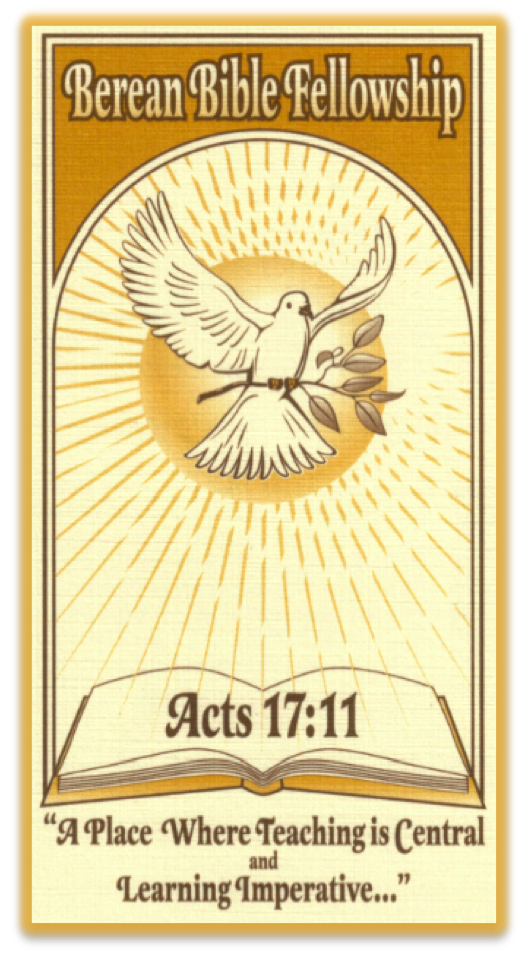 IntroductionWhole Armour of God
Ephesians 6:10-20

Reverend Dr. Randolph Smith
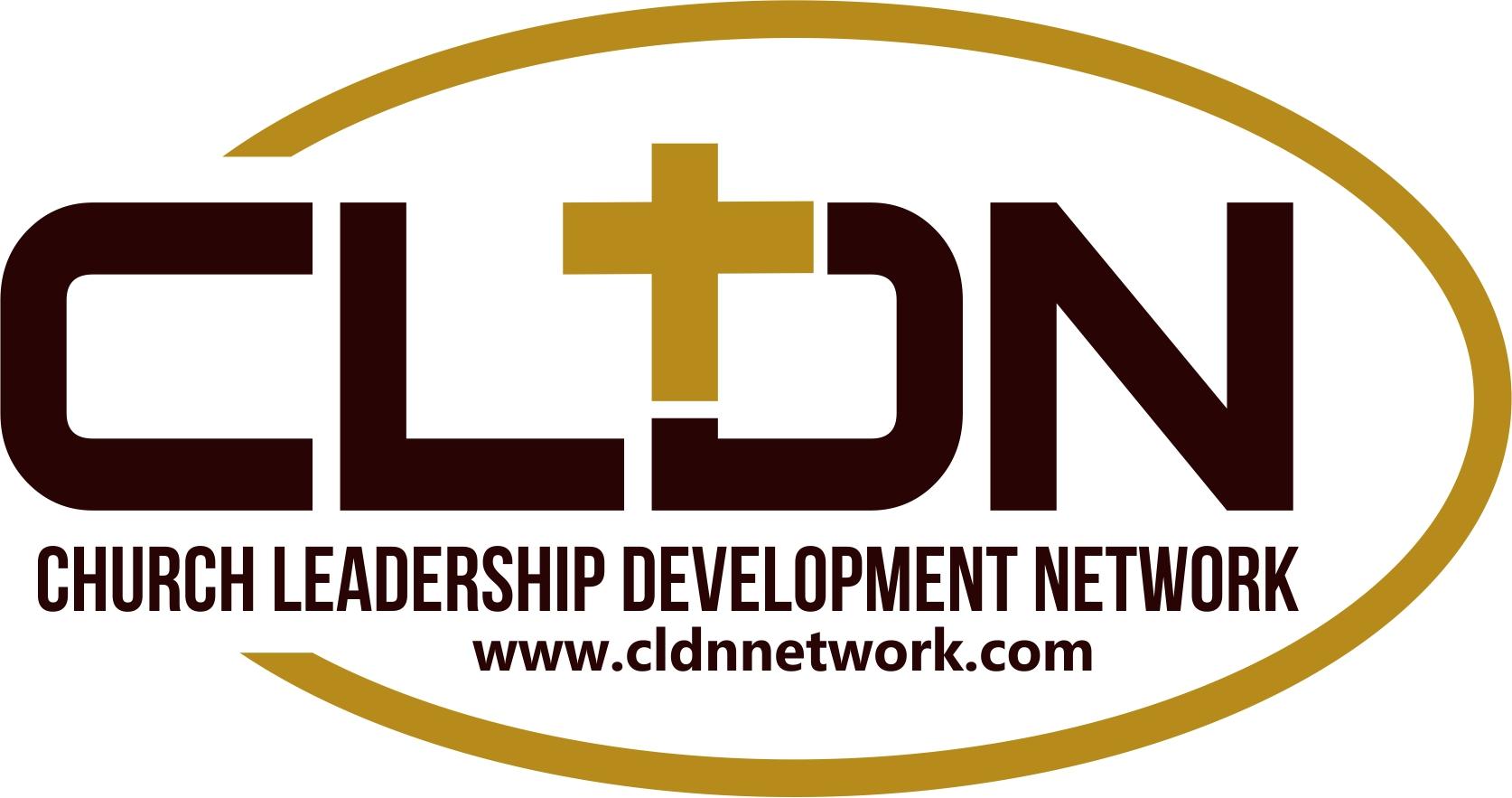 Key Scripture Text:  11Put on the whole armour of God, that ye may be able to stand against the wiles of the devil.
Whole Armour of God
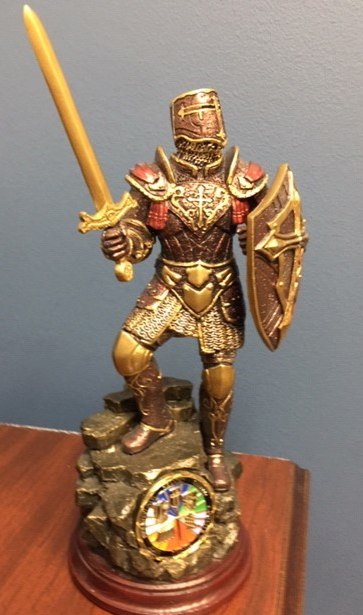 Paul seeks to present the church as members of Jesus Body possessing the closest possible relationship with him. To encourage the church as a unified body of believers. At end of the Chapters Paul tells Christians to be prepared for the Christian Spiritual Battle against the evil one. He tells us to be prepared by putting on the Whole Armor of God. Remember we are soldiers in the Army of the Lord.
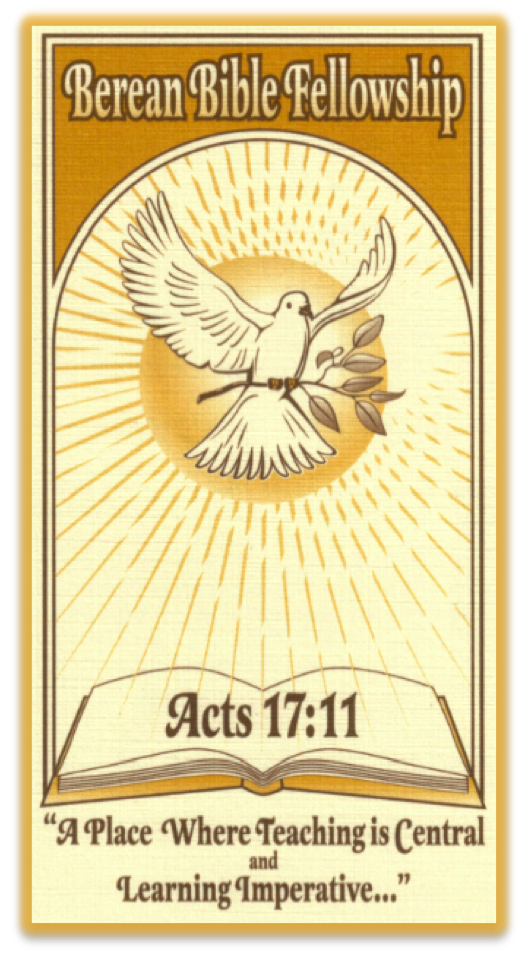 Overview: I.  Reason for the Armour? vs 10-12II.  Put on the Whole Armour of God VS 13-17III.  Prayer Activates the Armour VS 18-20KJV version
I.  Reason for the Armour? vs 10-12
10Finally, my brethren, be strong in the Lord, and in the power of his might. 11Put on the whole armour of God, that ye may be able to stand against the wiles of the devil.
12For we wrestle not against flesh and blood, but against principalities, against powers, against the rulers of the darkness of this world, against spiritual wickedness in high places.
II.  Put on the Whole Armour of God VS 13-1713Wherefore take unto you the whole armour of God that ye may be able to withstand in the evil day, and having done all, to stand.  14Stand therefore, having your loins girt about with truth, and having on the breastplate of righteousness; 15And your feet shod with the preparation of the gospel of peace; 16Above all, taking the shield of faith, wherewith ye shall be able to quench all the fiery darts of the wicked.
17And take the helmet of salvation, and the sword of the Spirit, which is the word of God:
Whole Armor of God
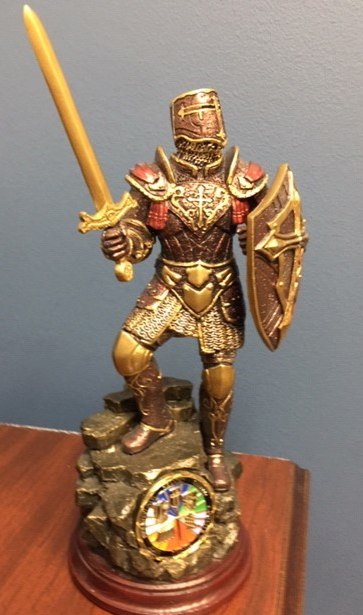 1) Loins –waist (belt), girt or held up. Relates to the Truth of God’s Word, Jesus Christ is the Way, the Truth and the life. 
2) Breastplate of Righteousness - God’s Jesus Christ’s Holy Character and moral Conduct

3) Preparation of the gospel - Eagerness to carry the Gospel to or advance it to the world.. on Satan’s turf.  
Are you ready or willing:  How? Study 2 Tim 2:15.
4) Shield of Faith - Believe God’s Promises Heb 11:1 Now then faith is the substance of things hoped for and the evidence of things not seen. 
5) Helmet of Salvation - Assurance of salvation through Jesus Christ.
6) The Sword of the Spirit – The word of God. The only offensive part of the Armor.  
We now understand what the armor is and why it is to be used? We must have the power of the Holy Spirit who lives in us. We must now pray to activate the armor’s power. Paul gives discourse in verse 18.
Prayer Activates the Armour VS 18-20
18Praying always with all prayer and supplication in the Spirit, and watching thereunto with all perseverance and supplication for all saints; 
19And for me, that utterance may be given unto me, that I may open my mouth boldly, to make known the mystery of the gospel, 20For which I am an ambassador in bonds: that therein I may speak boldly, as I ought to speak. The King James Version, (Cambridge: Cambridge) 1769.
Whole Armour of God
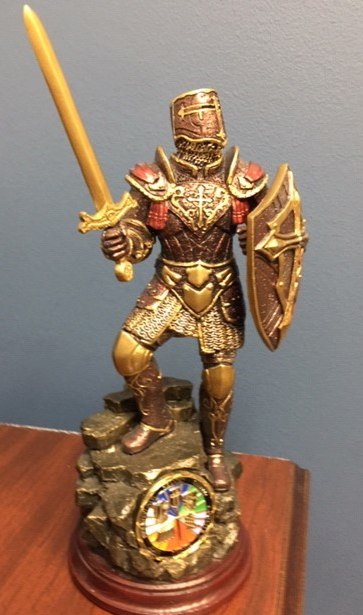 We as disciples or learners should be able to be bold in sharing the Gospel of Jesus Christ. We have the power of the Holy Spirit and the Armor of God powered through prayer to God.
Whole Armor of God
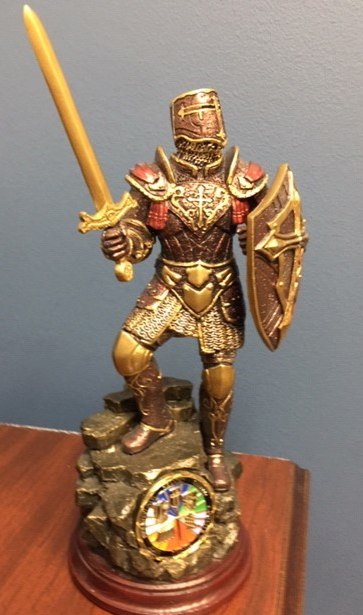 Summary: We must be read to carry the Gospel and be well armed.  
 
Re-motivation: We are prayed up and studied up.. Put on the Christian Armour. That is our Battle gear.
 
Closure: Are you ready to take the Battle to the Enemy if not he still will bring to you?  You might  as well be ready by putting on and using the Armor of God.
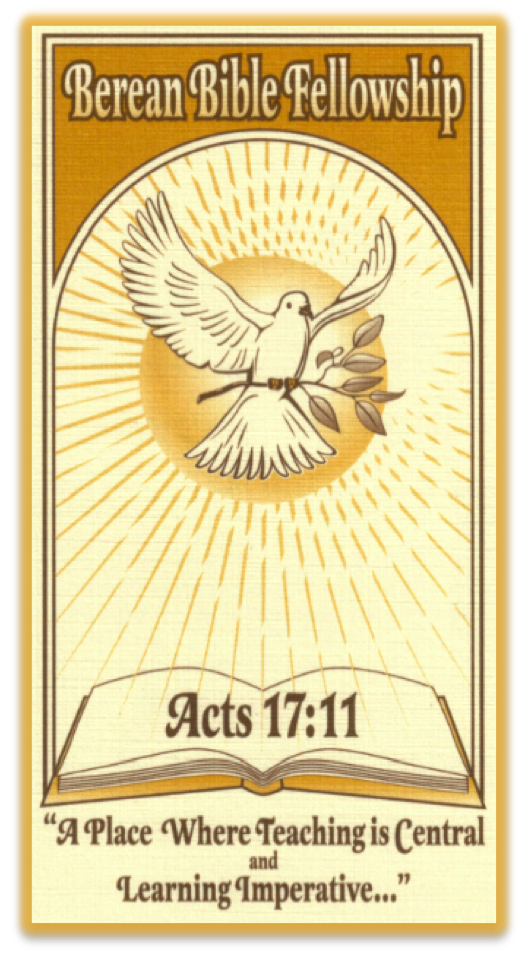 Summary: I.  Reason for the Armour? vs 10-12II.  Put on the Whole Armour of God VS 13-17III.  Prayer Activates the Armour VS 18-20
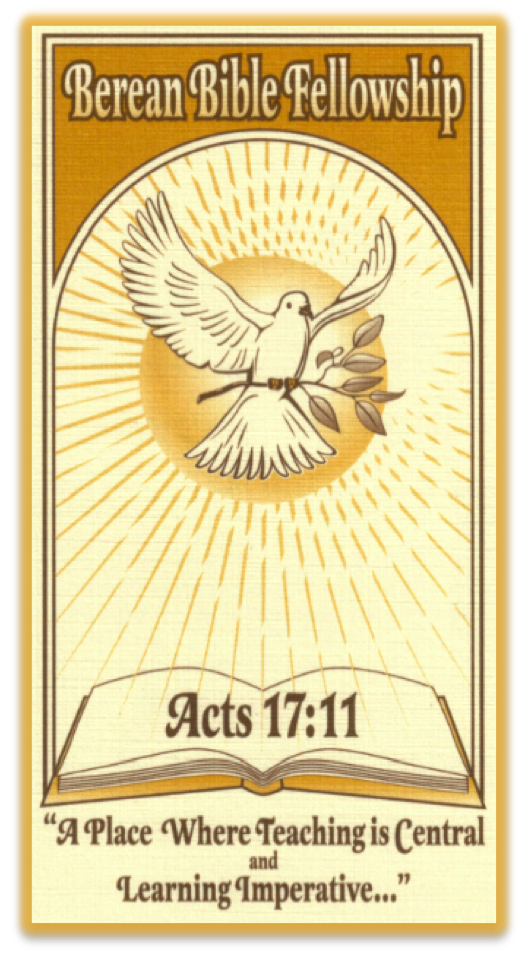 ConclusionWhole Armour of God
Ephesians 6:10-20

Reverend Dr. Randolph Smith
Whole Armor of God
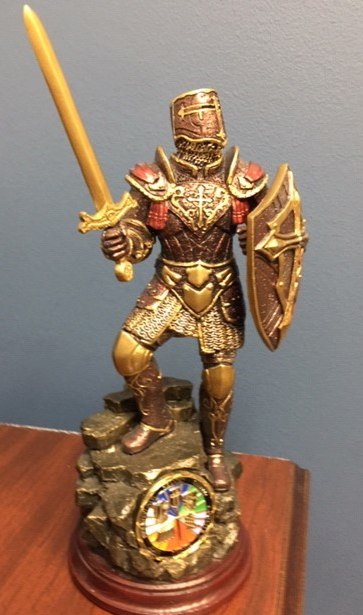 Prayer of Invitation…
The Berean Challenge Fellowship Hour“What Really Happens When We Die?”Dr. G. C. Patterson
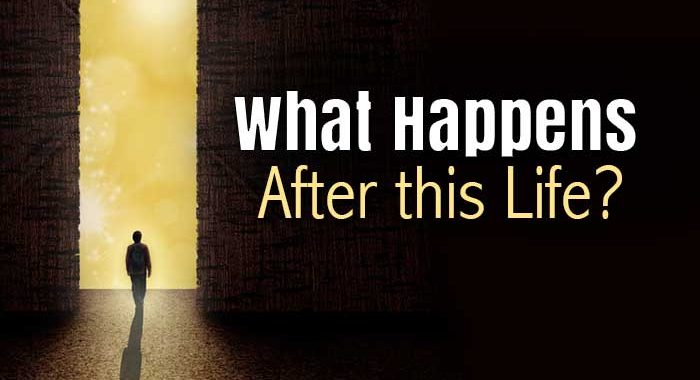 Go to www.bereansa.com
Starting Next Sunday 11:00
The Death Experience…
The Journey of the Resurrected Body…
The “Thy Kingdom Come” Reality…
The Eternal State in Glory/Heaven…
The Mercy & Grace of God Throughout…
The Series
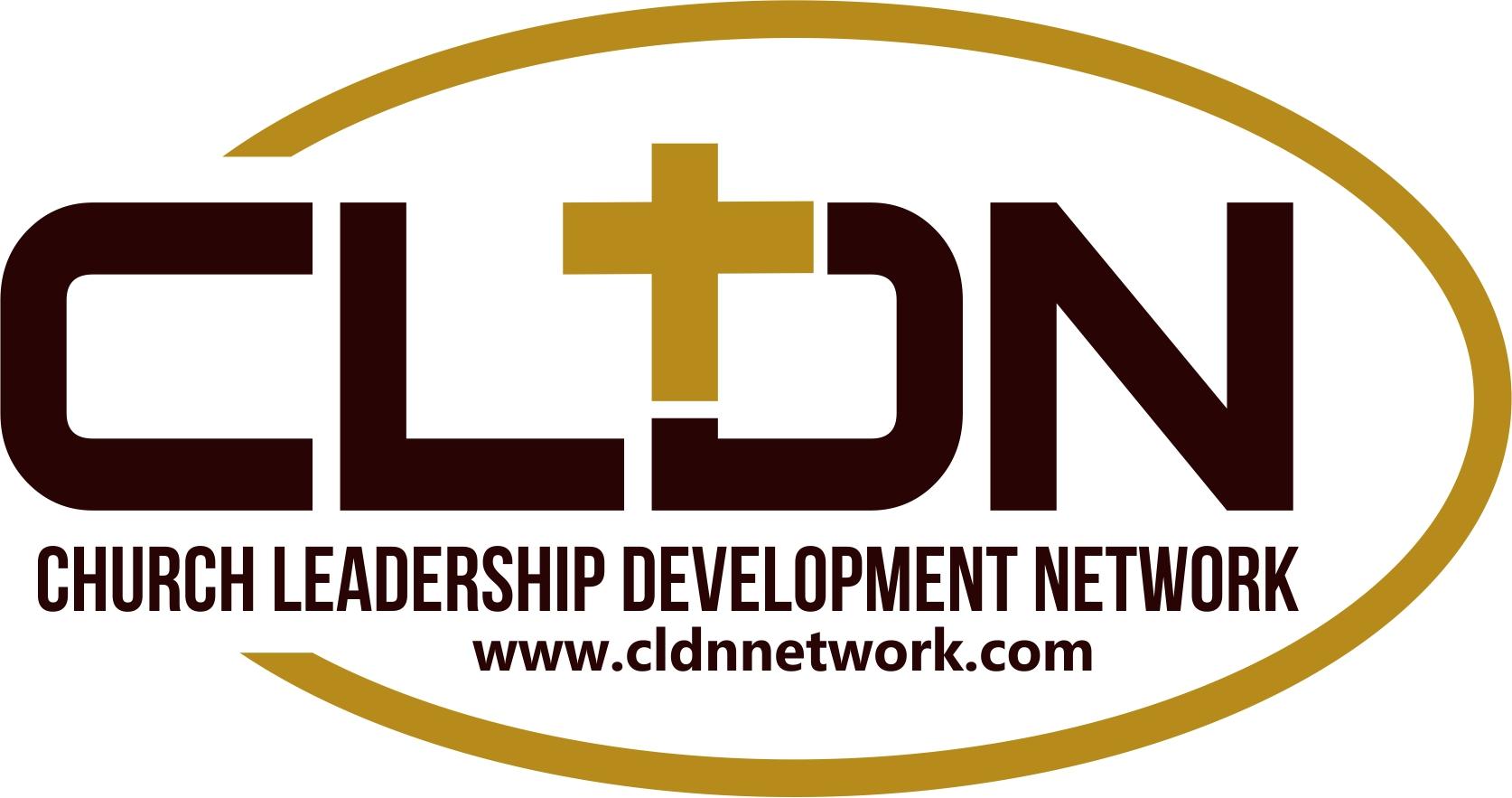 The Berean Virtual Lifeguard – (210) 381-4600
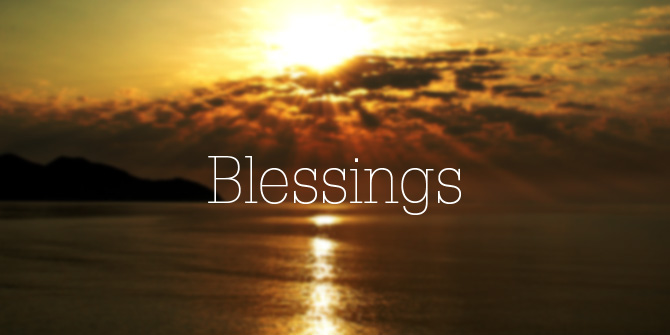 The Berean Challenge Fellowship HourService Benediction
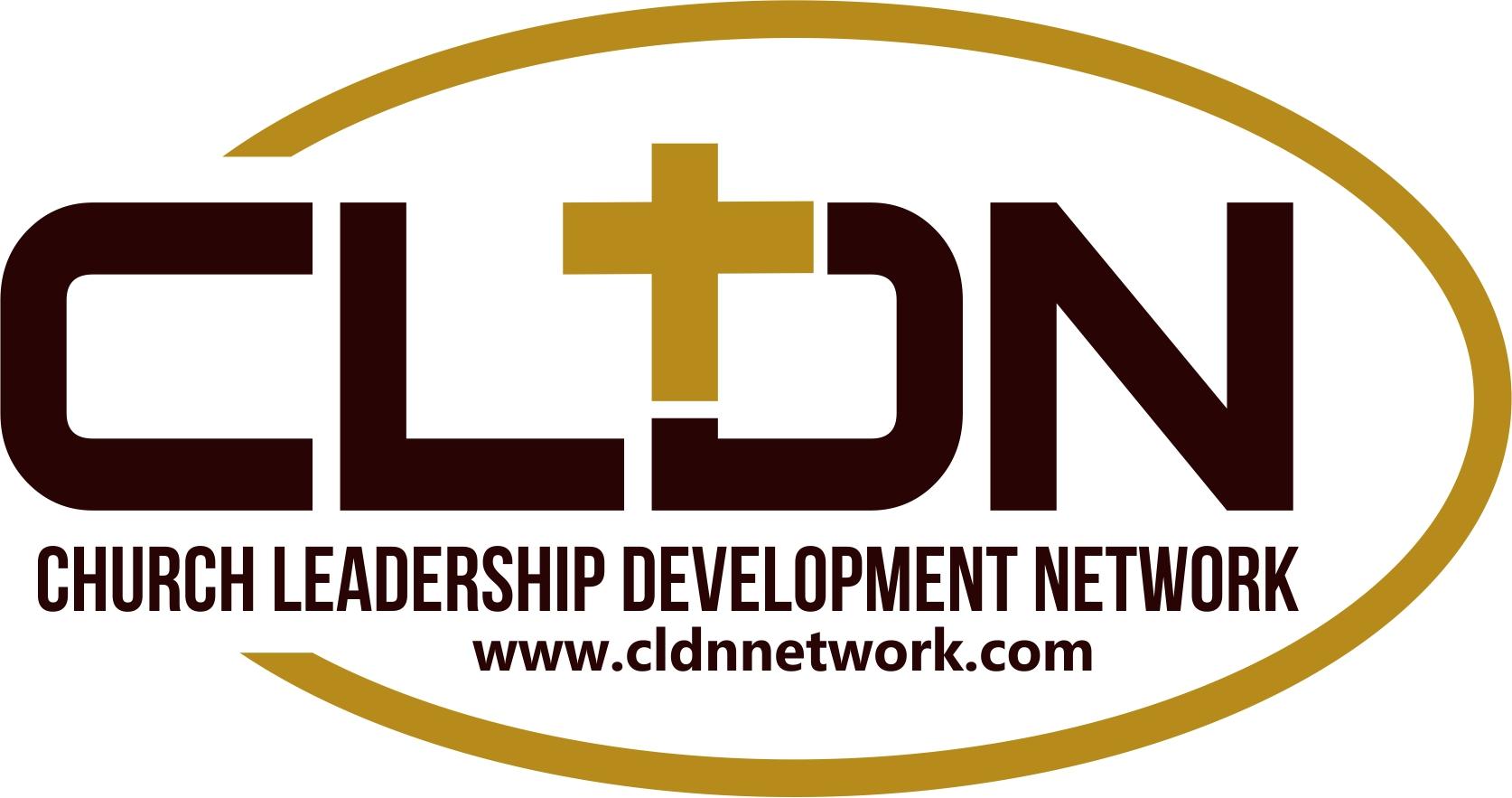 The Berean Virtual Lifeguard – (210) 381-4600
Keeping the Flock Fed and Connected
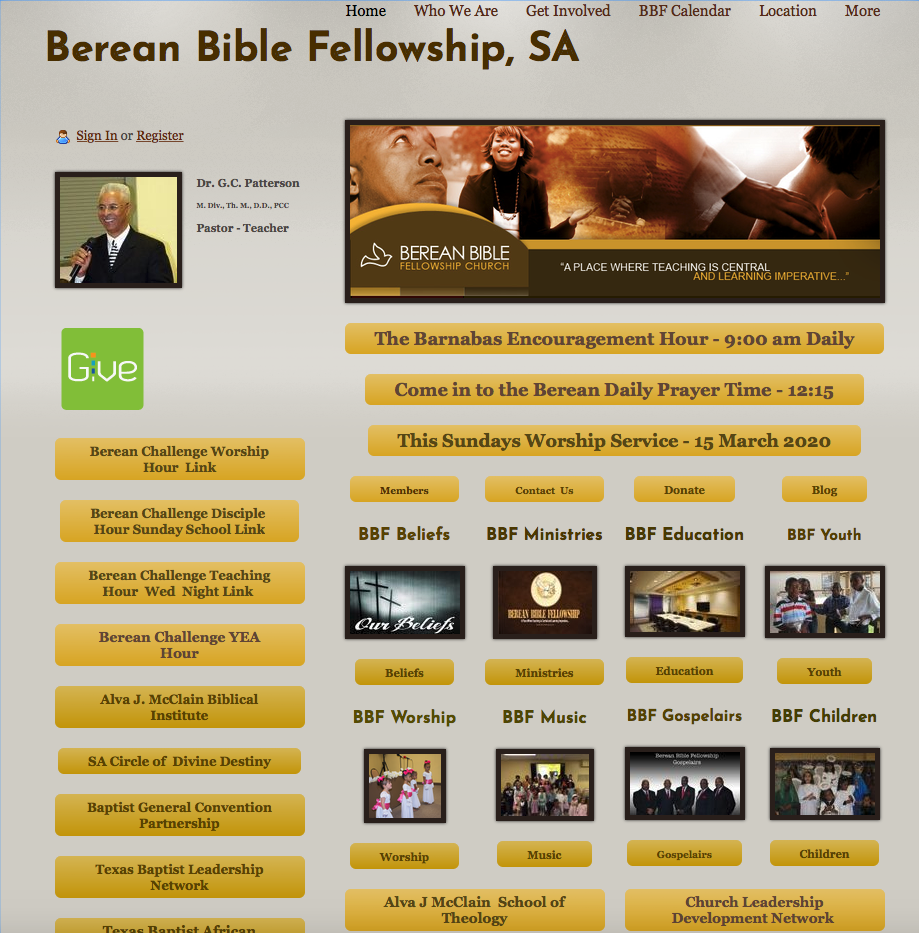 Emerging Ministries…
Barnabus Encouragement Session
Adult
Youth
Daily Prayer Time 12:15/6:30
Zoom Training Sessions
Staff Meeting Platform
Giving in Real Time
Technology Team
Pastoral Care Team (Daily Outreach)
Family Worship Clusters
TV Program Approach
And growing….
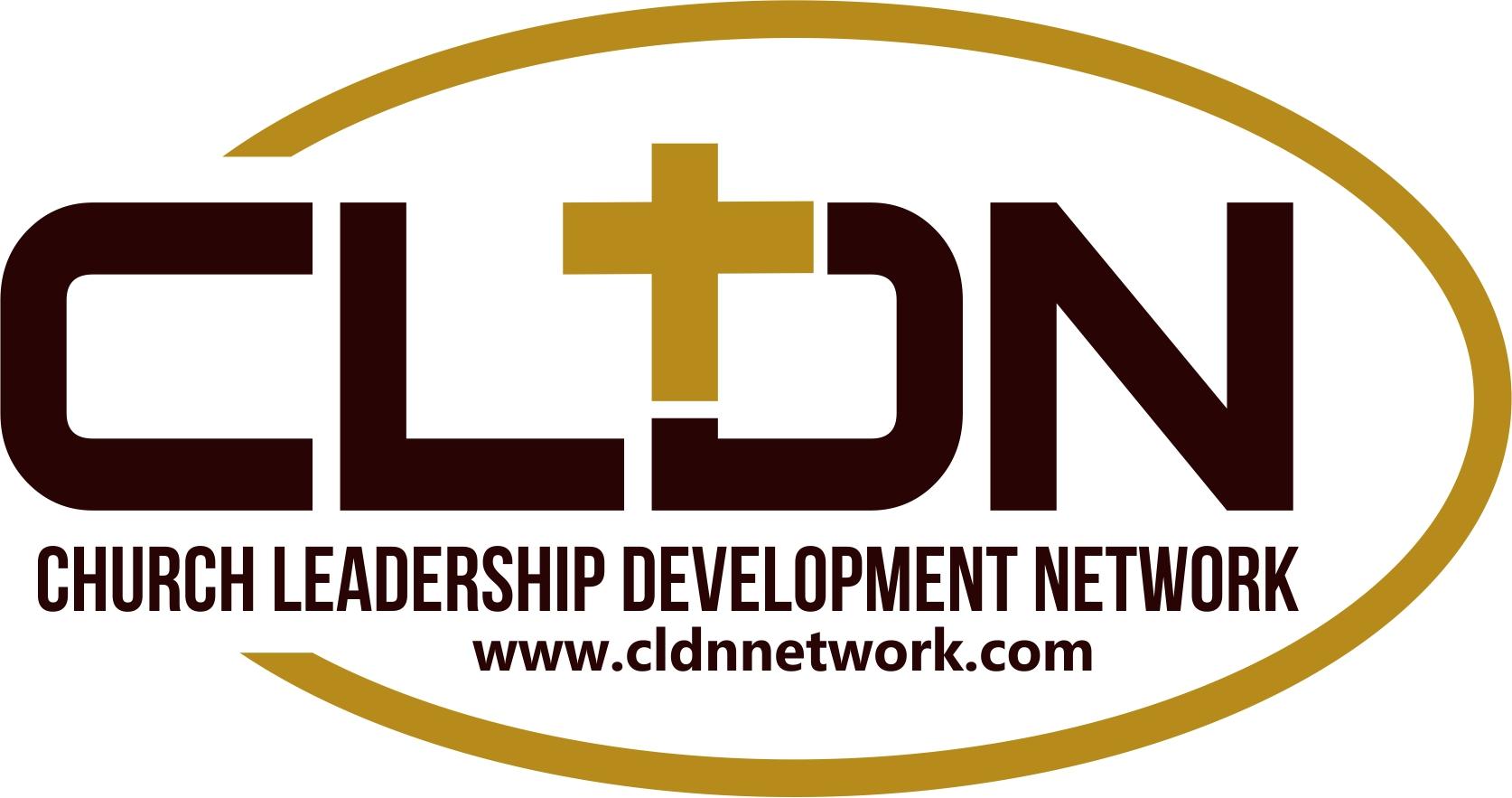 Keeping the Flock Fed and Connected
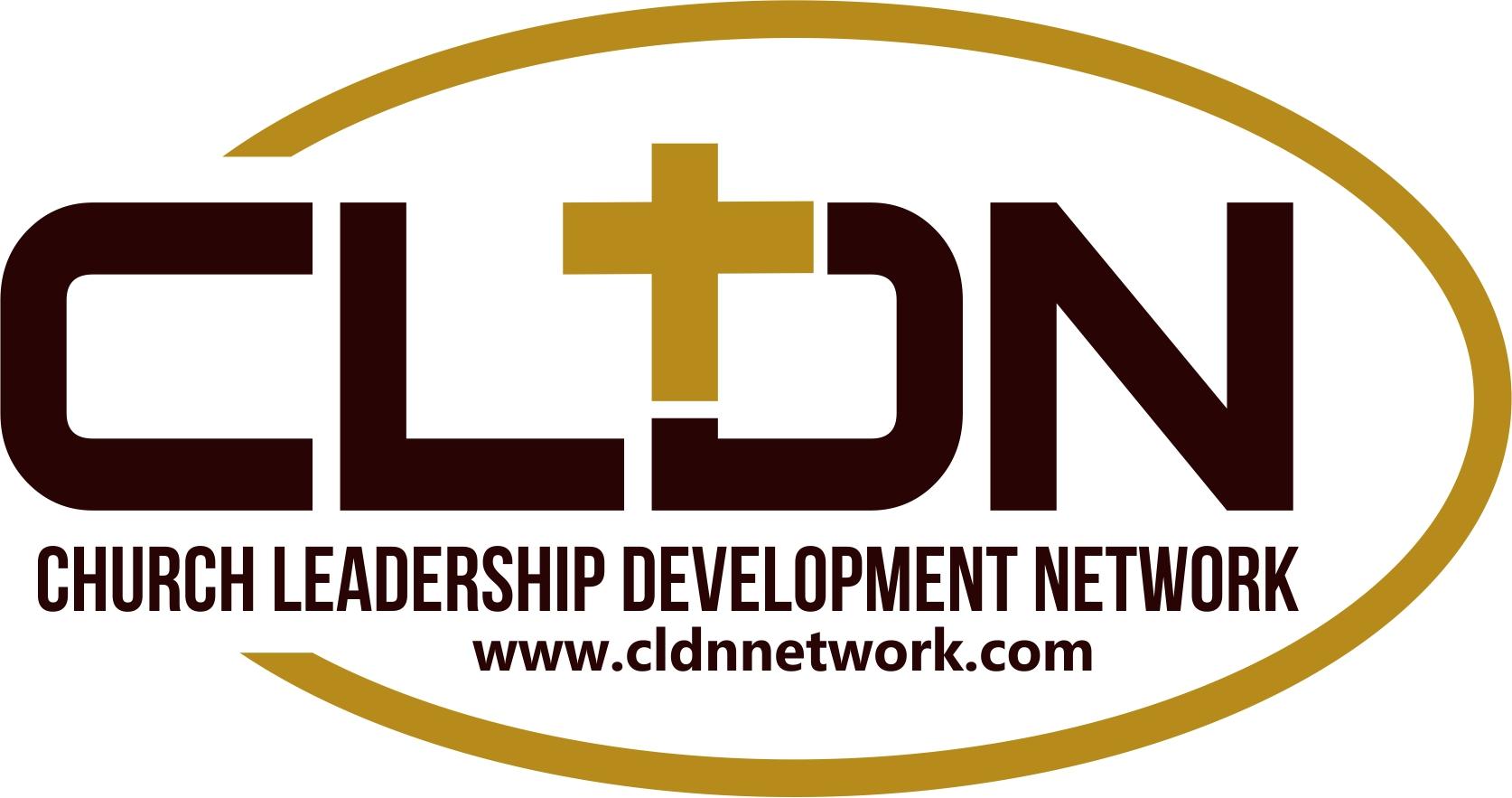 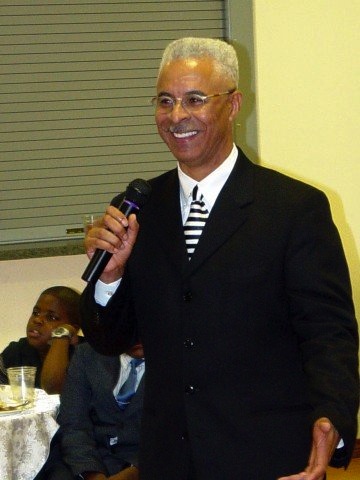 Your questions/suggestions etc.
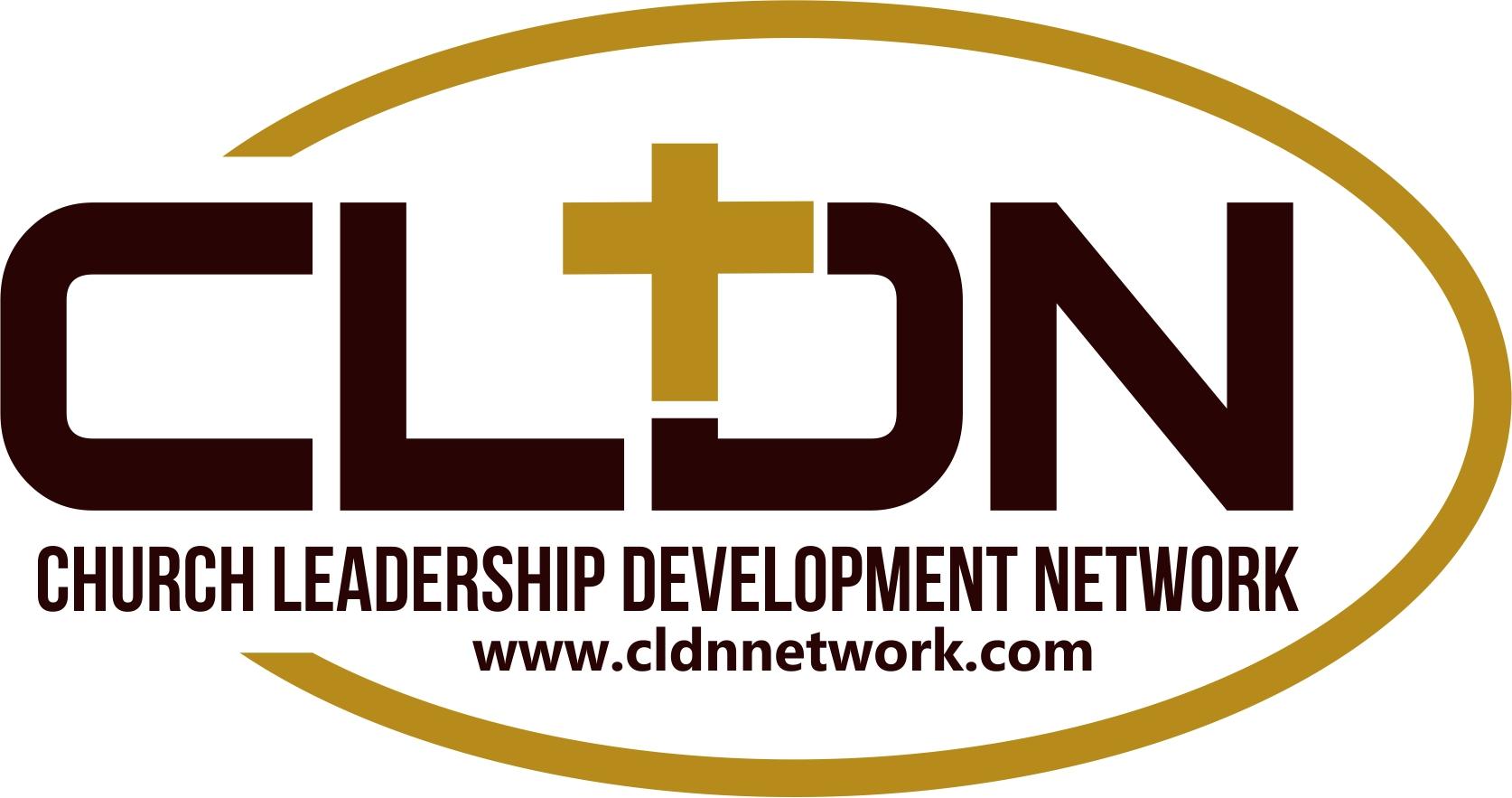 Gary Charles Patterson, M. Div., Th. M., D.D., PCC
cldnnetwork@gmail.com  -  (210) 710-0998